Van Emde Boas Trees
Advanced AlgorithmsMark FloryanCLRS Ch. 20
Advanced Tree Structures
In this deck we will look at:
	- Van Emde Boas Trees
Motivation: Fast, Balanced Search Trees
Motivation: Data Structures So Far
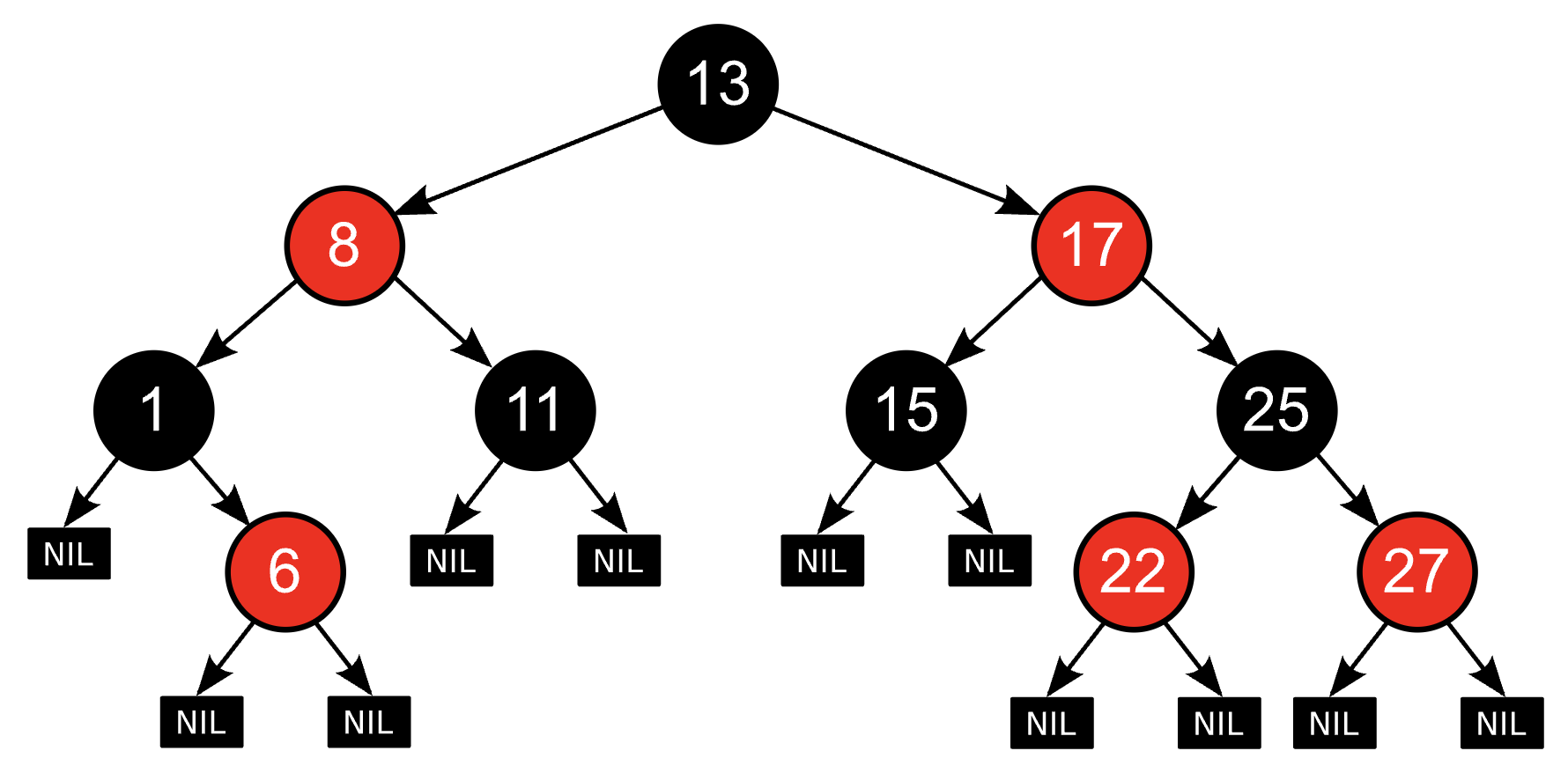 Main Idea + Example
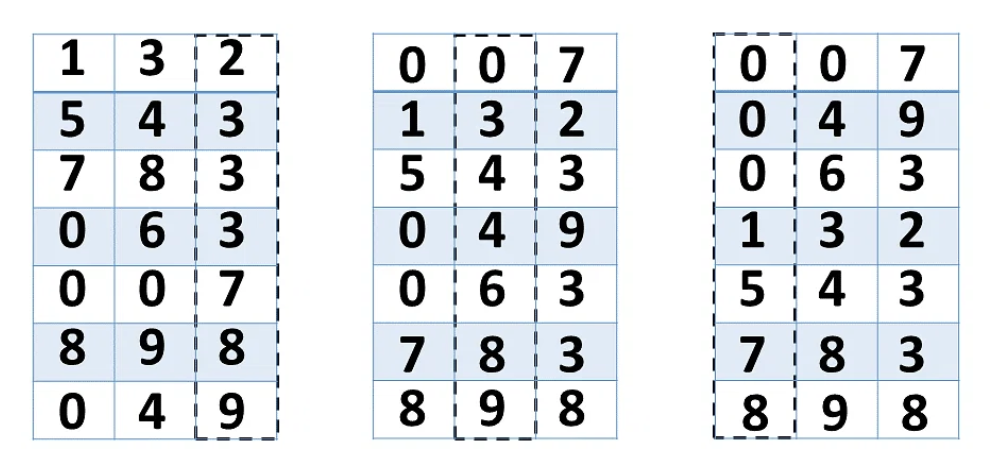 IDEA: Exploit the representation of the data to achieve better runtimes.

If keys are integers within a known bounded range, we can take advantage of their bit representation achieve o(log n) performance for all operations.
Radix Sort does this. Exploit the digit-based integer representation to sort in o(n log n) time. Sort by ones place, then tens, then hundreds, etc.
Quick Aside: Radix Sort
Radix sort
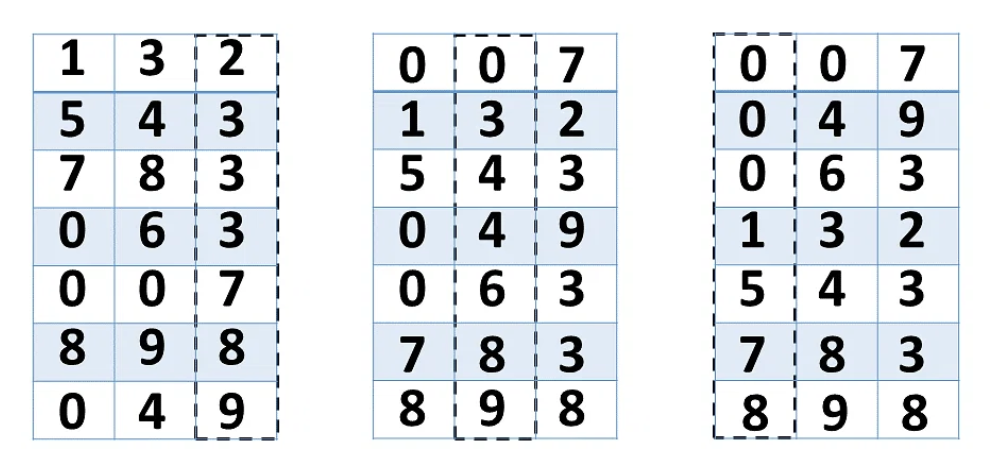 IDEA: Exploit How data is represented to get fast sorted runtimes.
Stable sort by each digit after until all digits exhausted
The algorithm
Original Unsorted List
170
45
75
90
2
24
802
66
First pass simply places each element into one of our “buckets” (lists) based on the least significant digit.
802
90
75
2
24
45
66
170
0
1
2
3
4
5
6
7
8
9
Buckets: To Sort Into
The algorithm
Simply concatenate the lists to finish this iteration of the loop
170
90
2
802
24
45
75
66
802
90
75
2
24
45
66
170
0
1
2
3
4
5
6
7
8
9
The algorithm
Partially Sorted List
Do it again with the tens digit
170
02
90
802
2
24
802
45
24
66
45
170
75
75
66
90
75
802
170
90
66
02
24
45
0
1
2
3
4
5
6
7
8
9
The algorithm
Partially Sorted List
002
002
802
024
024
045
045
066
066
075
170
090
075
170
090
802
090
075
066
045
024
802
002
170
0
1
2
3
4
5
6
7
8
9
Final Sorted List
Python code
def getDigit(n, b, k):return (n // b ** k) % b  # pulls the selected digit
def mkBlanks(k):return [ [] for i in range(k) ]  # create buckets
def split(l, b, k):x = mkBlanks(b)for i in l:    x[getDigit(i, b, k)].append(i)  #add to bucketreturn x
def merge(x): # concatenate lists back in orderl = []for sublist in x:    for item in sublist:        l.append(item)return l
def maxAbs(l):return max(abs(x) for x in l)  # largest abs value element of a list
def radixSort(l, b):passes = int(log(maxAbs(l), b) + 1)  # How many passes to dot = list(l)for i in range(passes):    t = merge(split(t, b, i))return t
12
Back to VeB Trees
Developing a Fast Set Data-Structure
Overall Approach:
1. First look at overall idea of exploiting bit representations to make faster trees.

2. Then, look at a first implementation of a Van Emde Boas trees (proto vEB trees) that has a few problems)
3. Finally, fix those problems and finalize our implementation (proper vEB trees)
Motivation: Data Structures So Far
Our Data Structure will support the operations, given a set of integers:
Search(i):		return true iff i is in the setInsert(i):		insert i into the set (no duplicates)Delete(i):		delete i from the setMinimum()	return minimum element in the setMaximum()	return maximum element in the setSuccessor(i)	given i, find the next largest element in the setPredecessor(i)	given i, find the next smallest element in the set
Two variables of interest:
n: Number of elements in the set
u: Universe size (all elements in set must be contained within [0 .. u-1]
Super-Imposing Bits and Sqrt(u) Runtimes
Direct Addressing With Binary Tree
Initial idea: Initialize an array of bits. A[i] is set to 1 iff i is currently inserted into the set
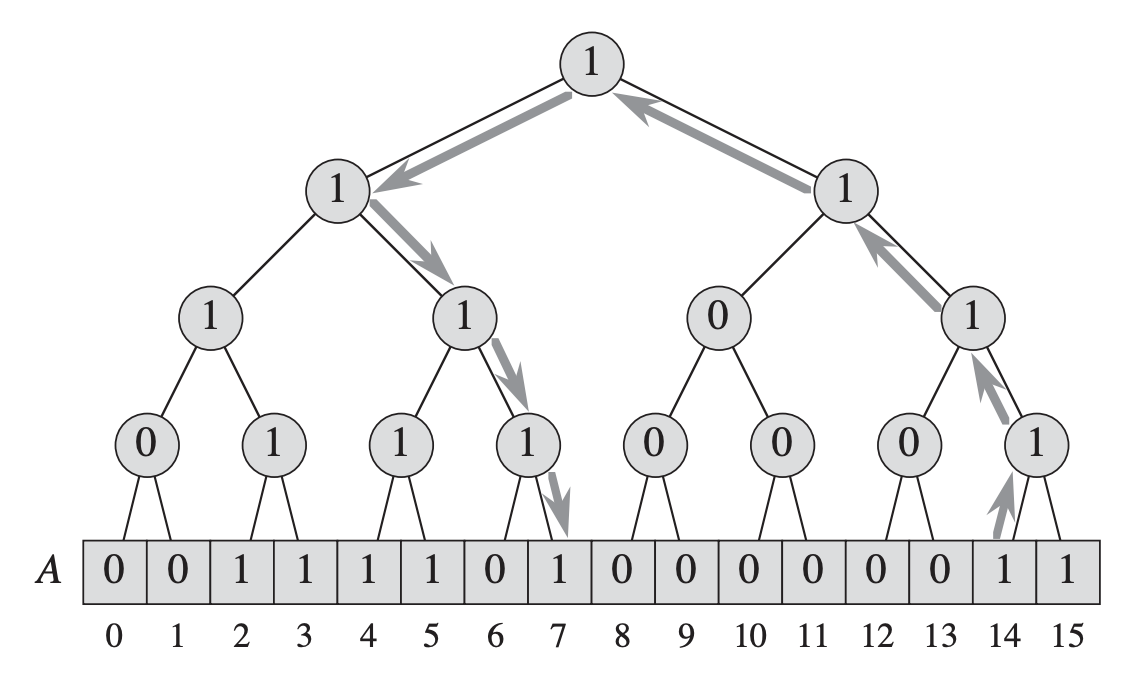 How would we implement
   insert   delete   search   predecessor / successor   minimum / maximum
Let u be the universe size (integers from 0 to u-1 can be in the set). Here u=16.
Direct Addressing With Binary Tree
Create some higher level nodes, each one tells if you if something in it’s “group” is in the set or not. Check these nodes first
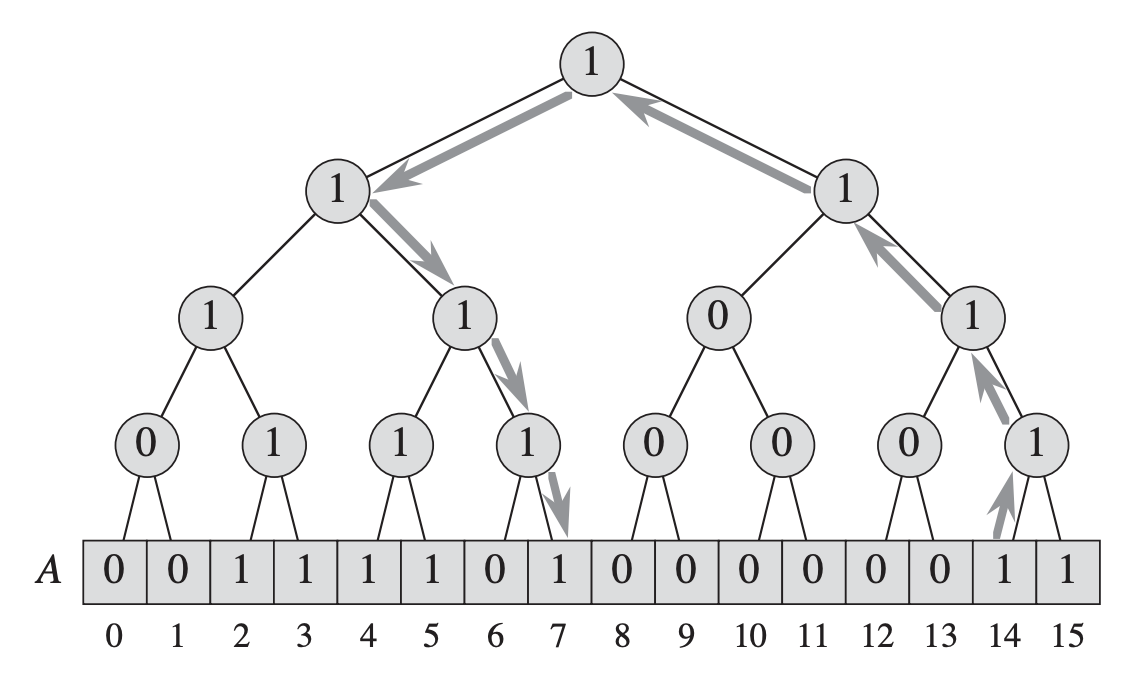 How would we implement
   insert   delete   search   predecessor / successor   minimum / maximum
Let u be the universe size (integers from 0 to u-1 can be in the set). Here u=16.
Direct Addressing With Binary Tree
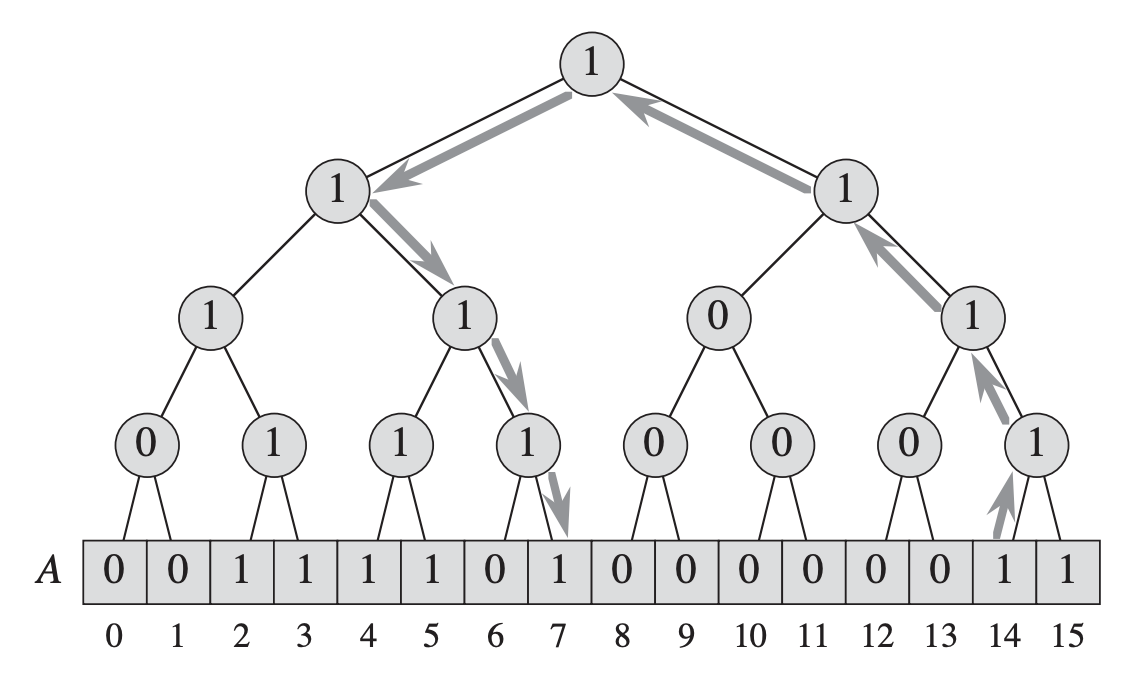 Internal nodes represent where or not at least one element from that range is in the set. 0 if none.
How would we implement
   insert   delete   search   predecessor / successor   minimum / maximum
Let u be the universe size (integers from 0 to u-1 can be in the set). Here u=16. Arrows show traversal of predecessor(14)
Direct Addressing Constant Height
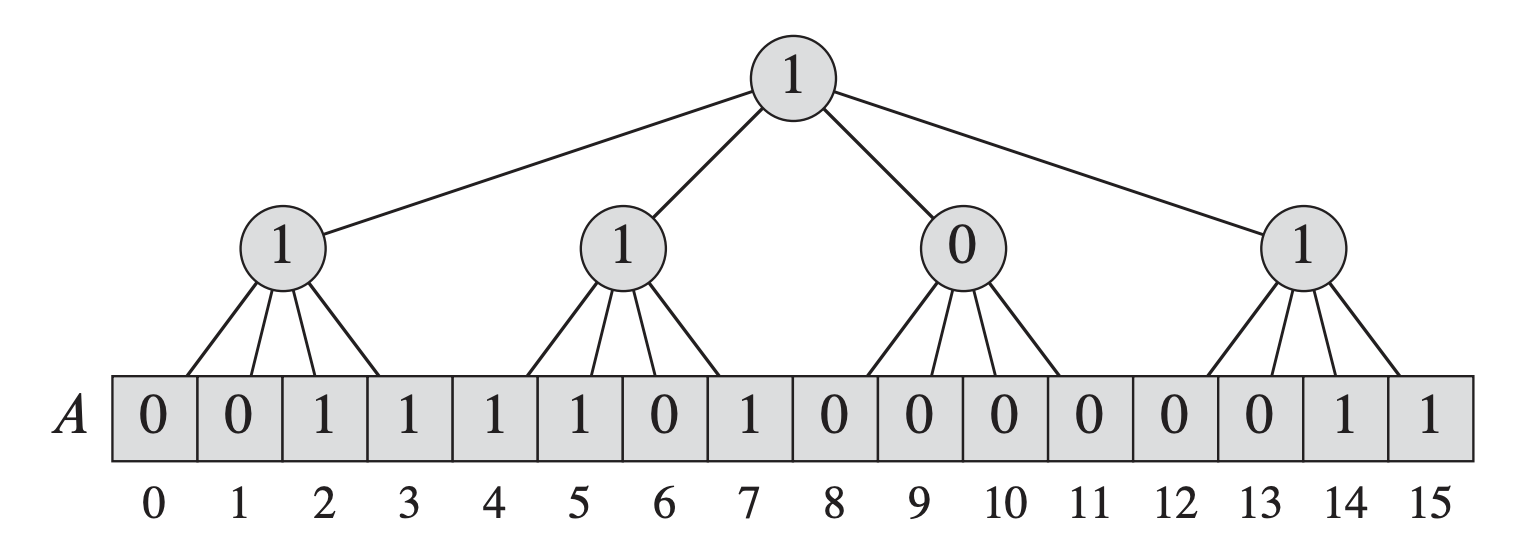 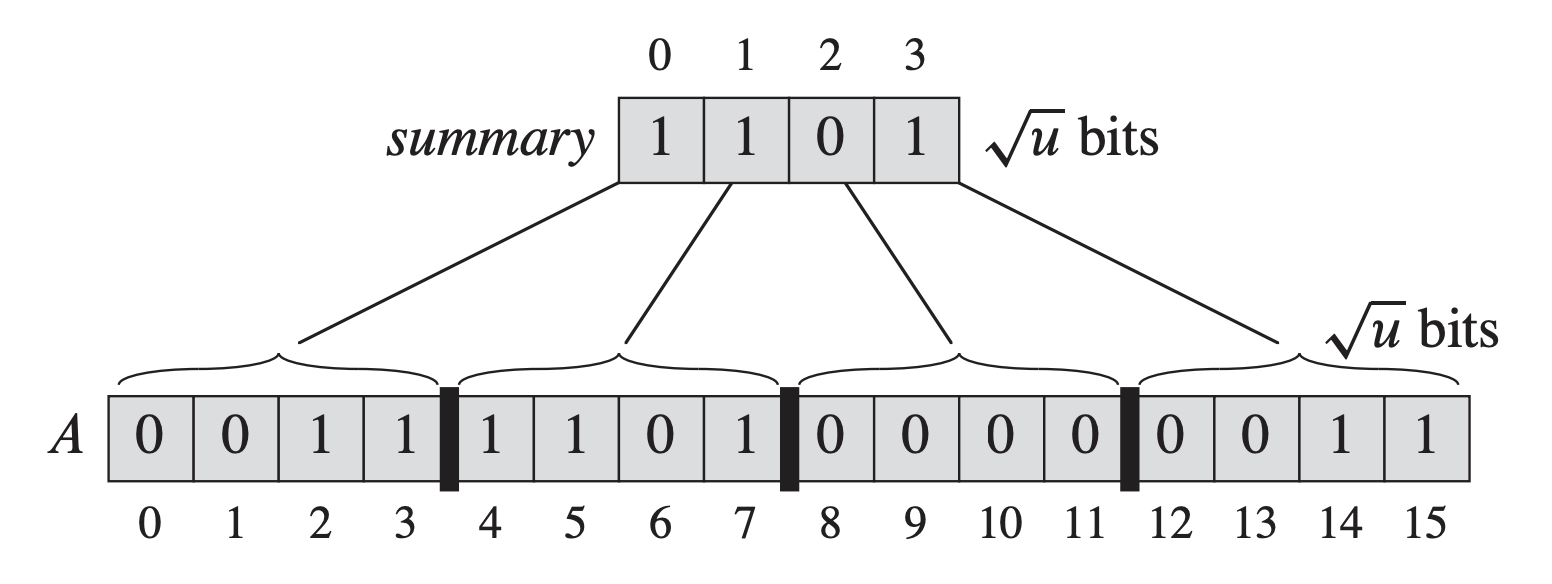 In reality, don’t need root node. Store second layer as array called summary. How do we implement each operation??
Proto-vEB Trees
A Recursive Structure
A recursive structure: Same idea but recursive, shrink the universe by sqrt(u) at each level of recursion until we hit some minimum size.
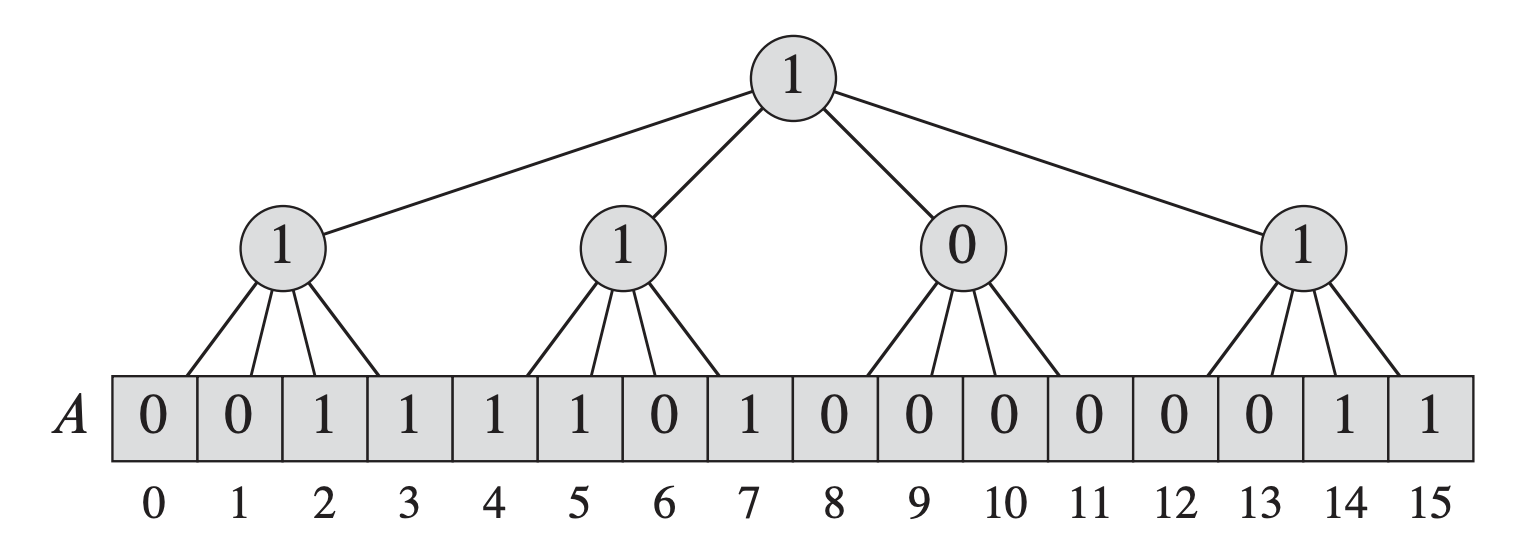 Addressing Clusters
Note in example below, index 7 is in cluster 1 and index 3 within cluster 1
We can use some simple arithmetic operations to address specific clusters and elements within clusters
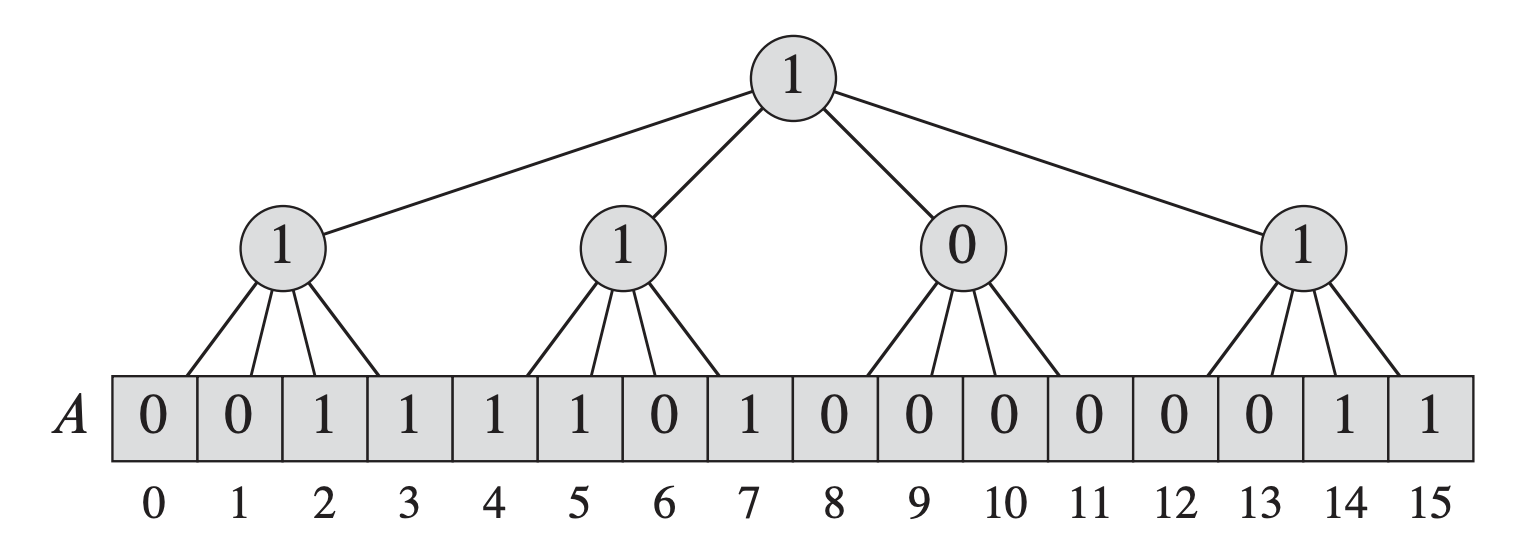 Where x is the index of A we are want to traverse to
Proto-vEB Structure
A first attempt at a node structure for a recursive vEB-Tree
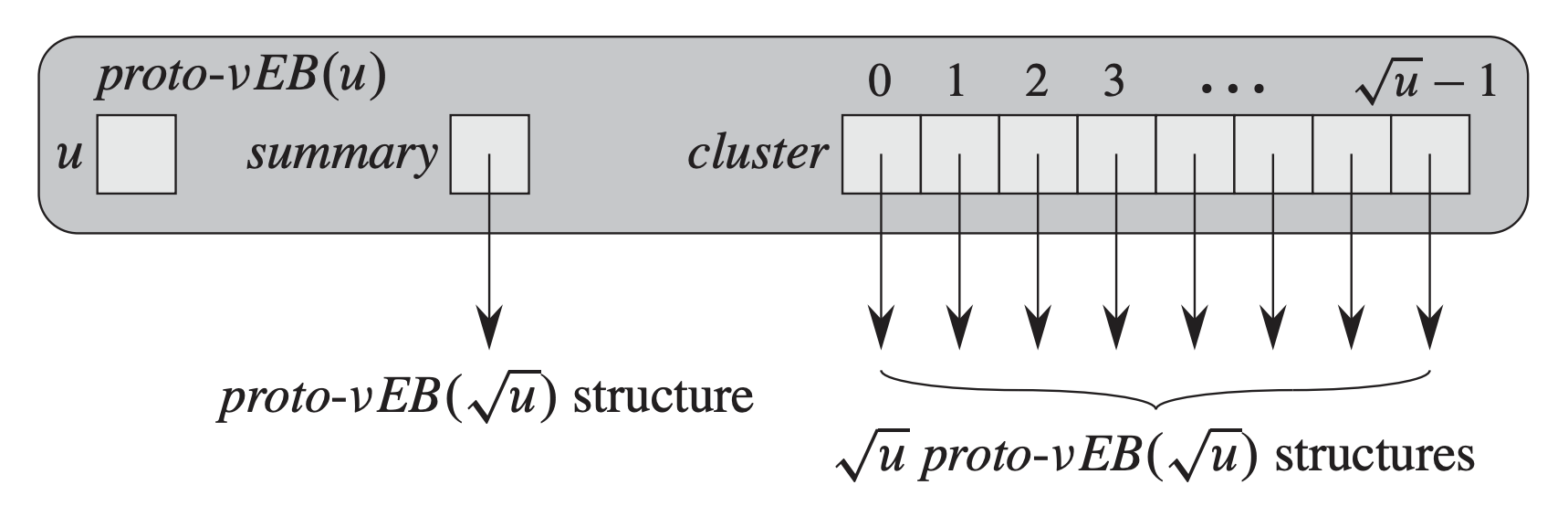 We store the universe size (e.g., u=16 in previous slide)
These clusters recursively store Proto-vEB structures which (eventually) contain the array telling us which elements are in the set
summary stores information about whether each cluster contains at least one element
Proto-vEB Structure
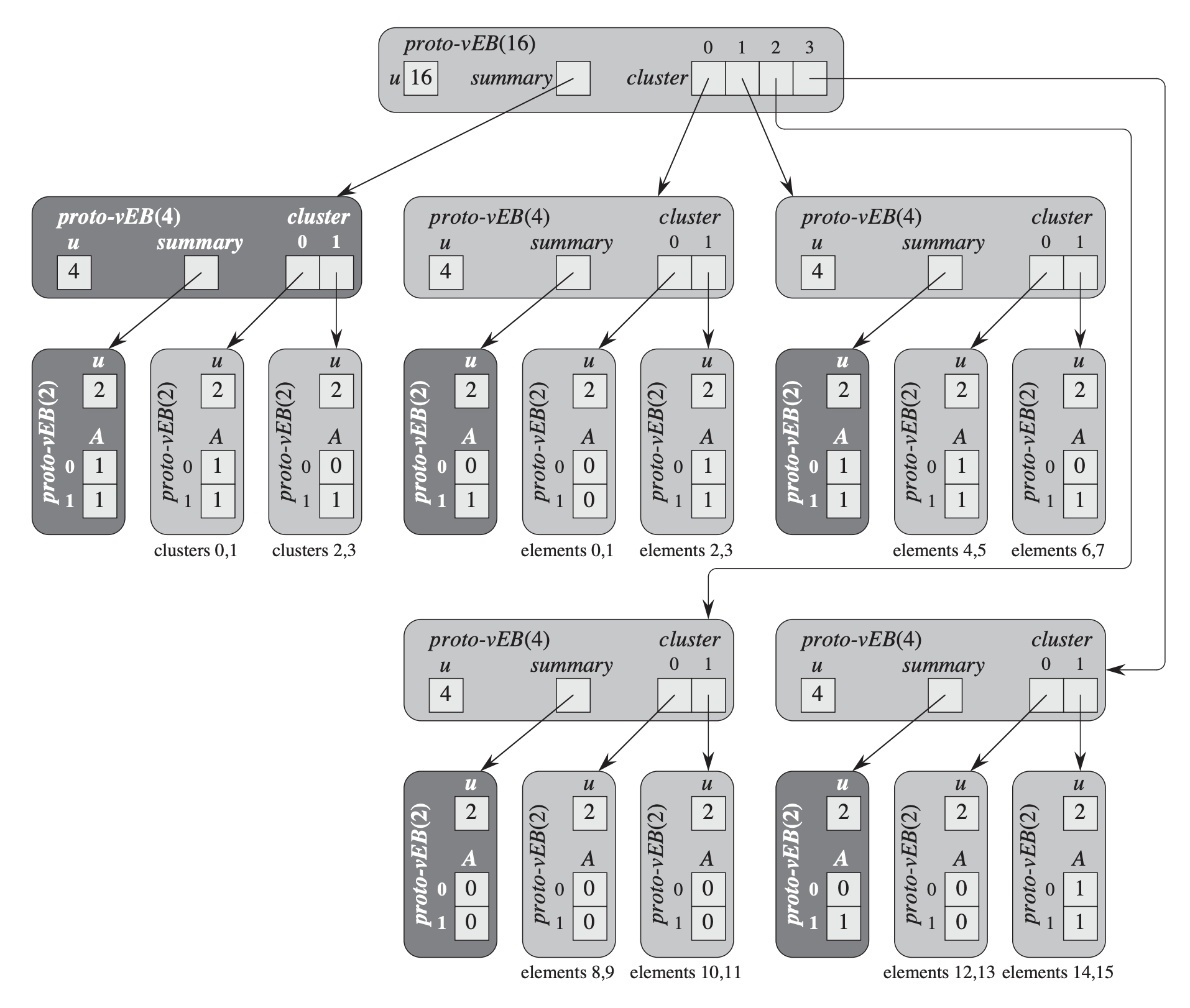 This Proto-vEB Tree stores the set {2, 3, 4, 5, 7, 14, 15}
Can you answer the following:
Where are the actual data bits (for the members of the set) stored?
How could I tell if cluster 1 has at least one element using only summary elements?
Operations On Proto-vEB Structure
Determining whether a value is in the set
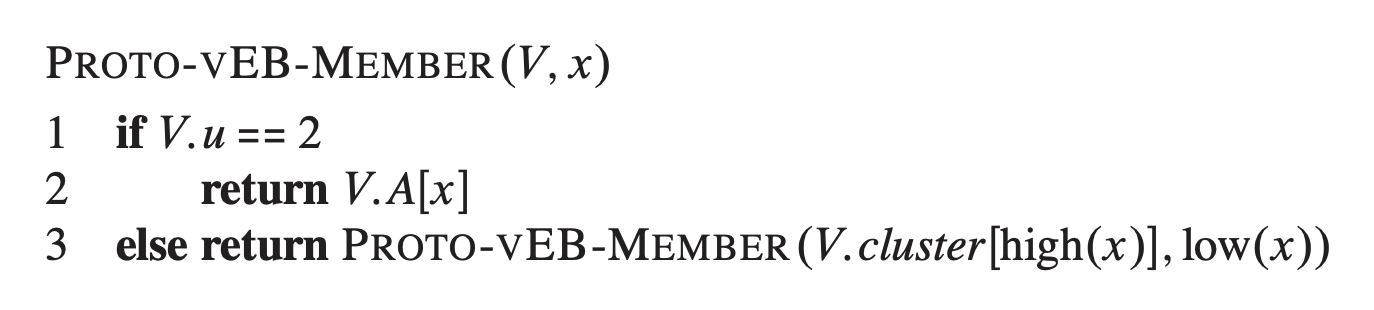 Proto-vEB Structure
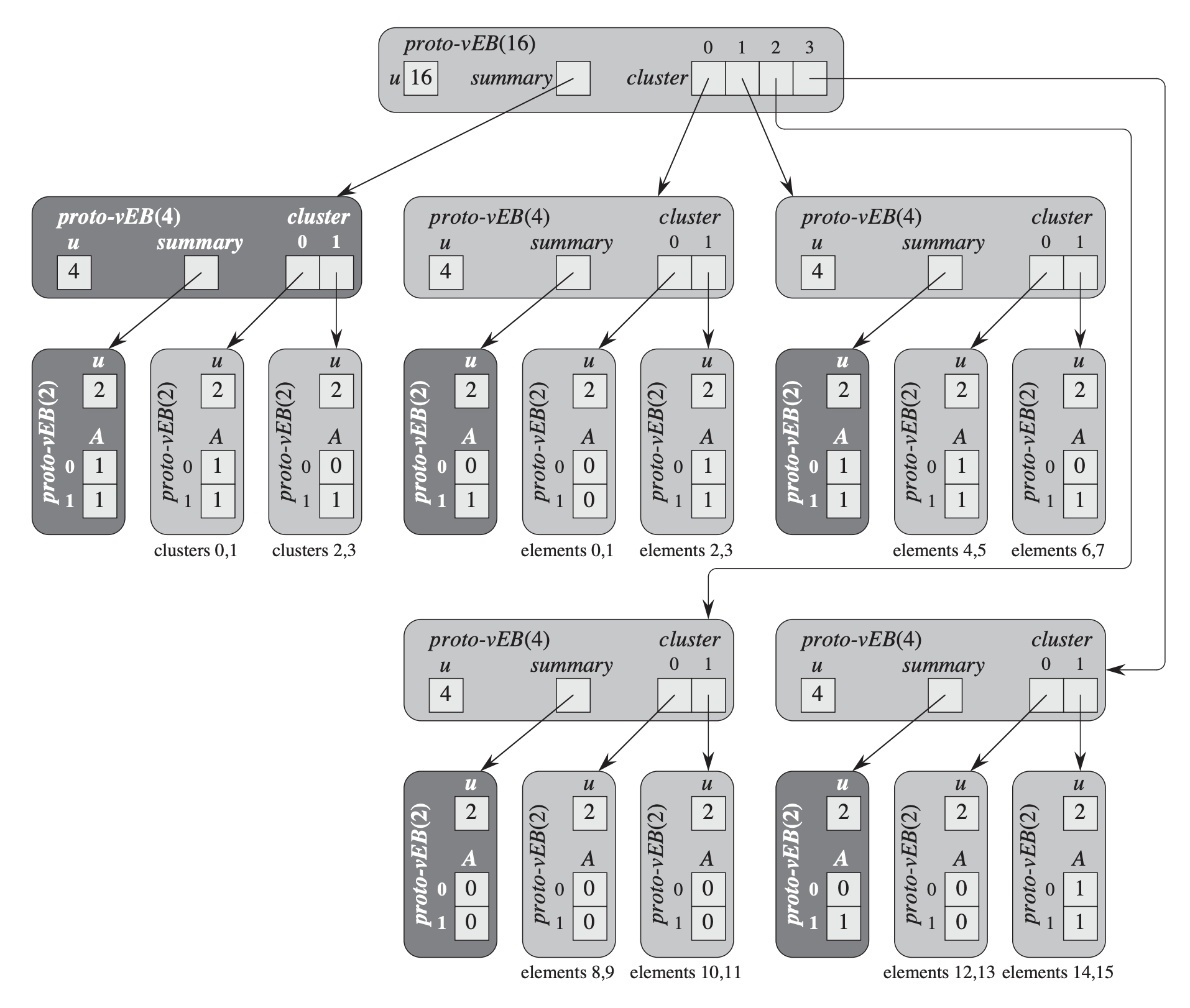 This Proto-vEB Tree stores the set {2, 3, 4, 5, 7, 14, 15}
Example Runs:
member(14)
member(9)
Operations On Proto-vEB Structure
Minimum (Maximum is similar / analogous)
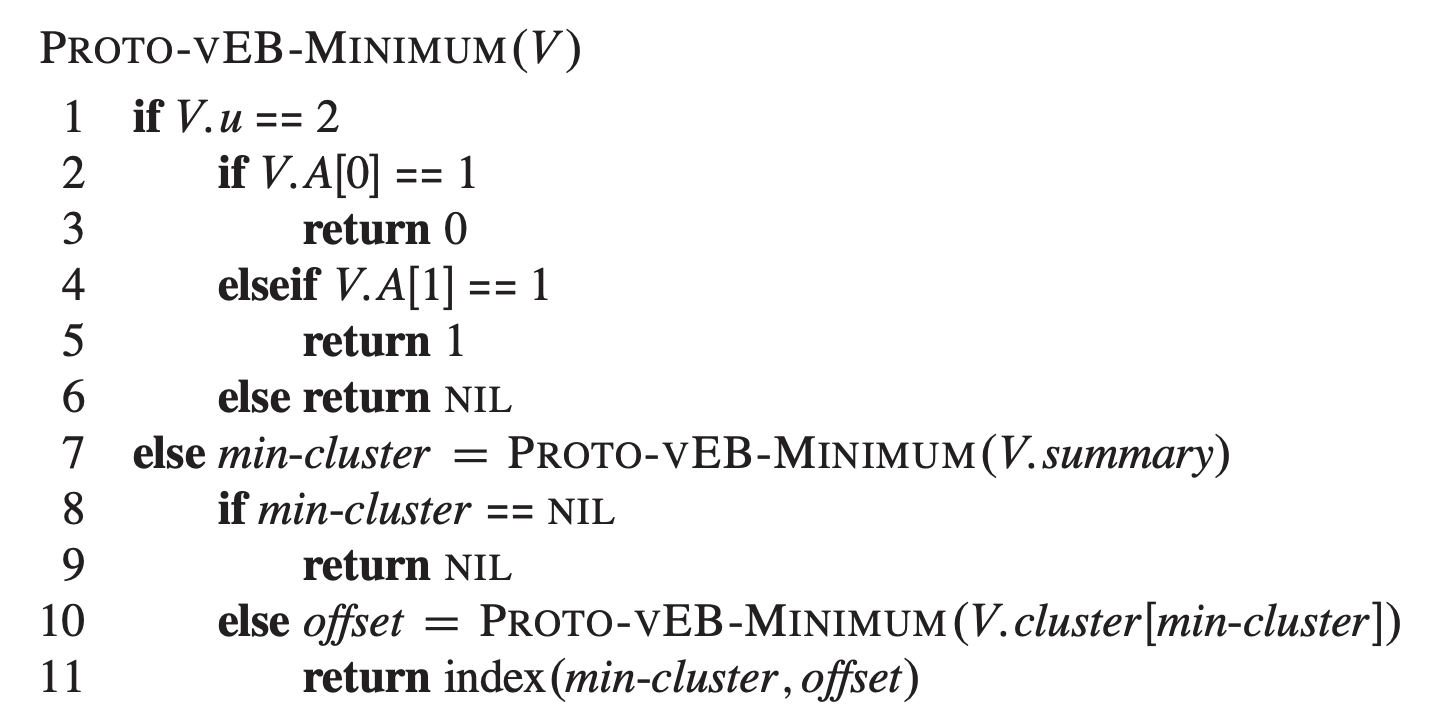 Operations On Proto-vEB Structure
Minimum (Maximum is similar / analogous)
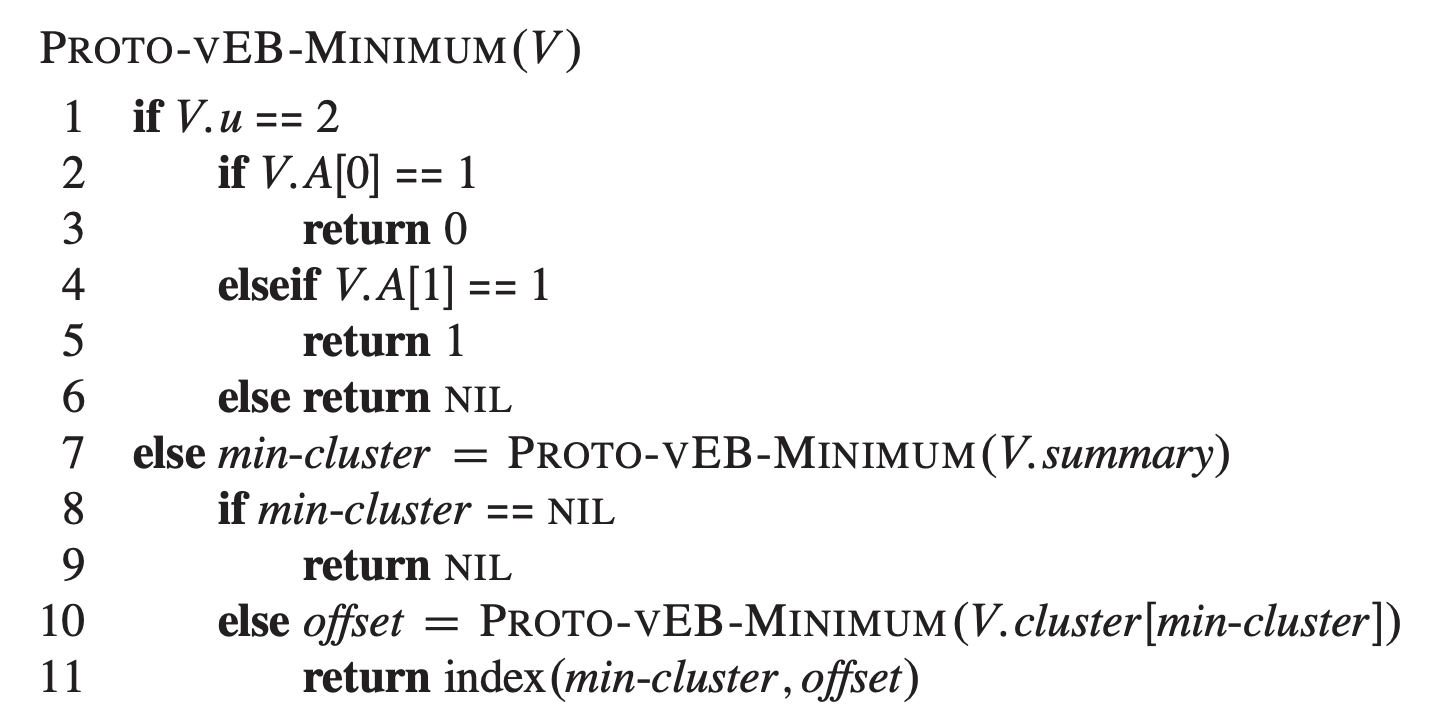 Proto-vEB Structure
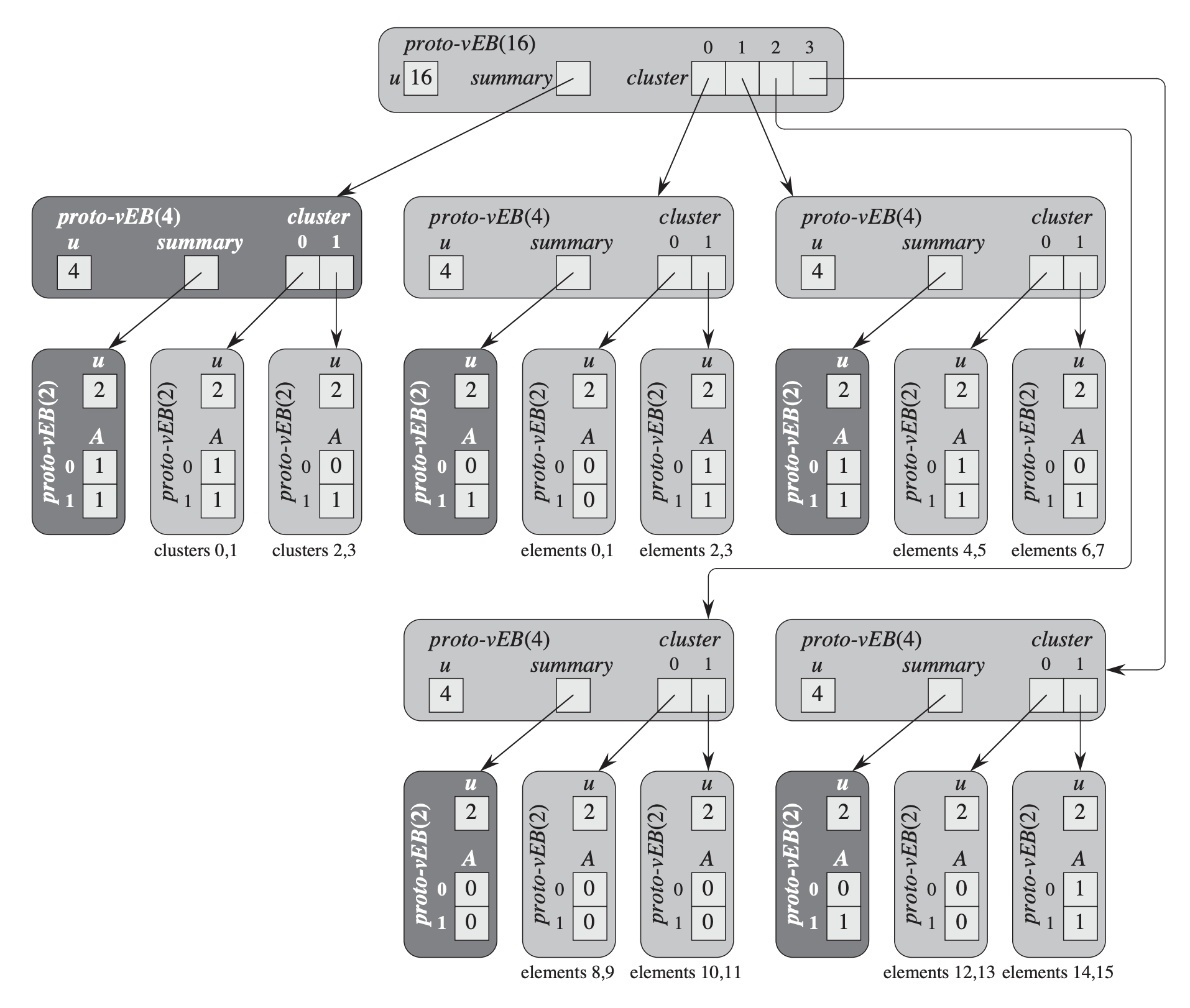 This Proto-vEB Tree stores the set {2, 3, 4, 5, 7, 14, 15}
Example Runs:
Minimum(root)
Operations On Proto-vEB Structure
Successor (Predecessor is similar / analogous)
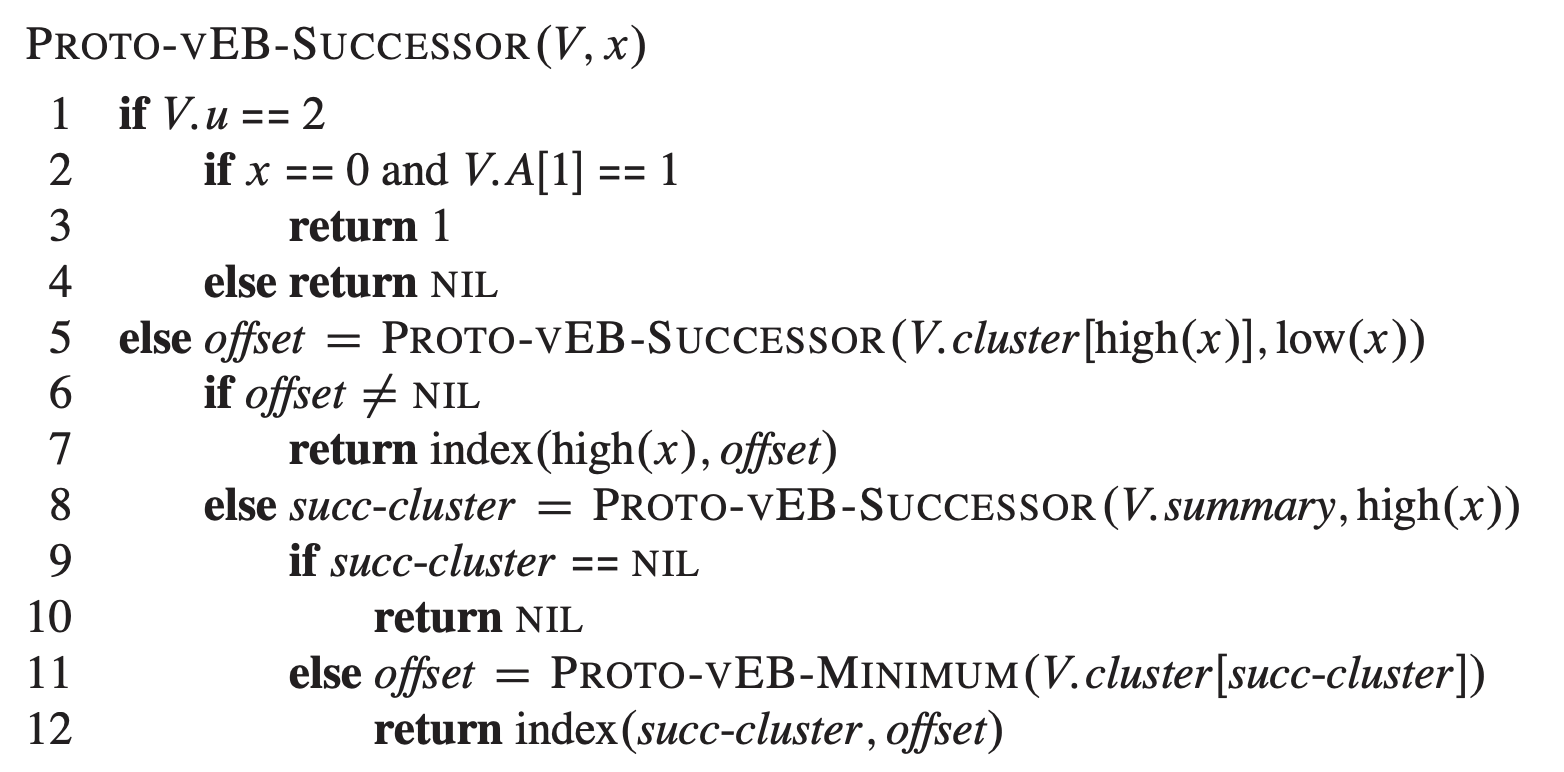 Operations On Proto-vEB Structure
Successor (Predecessor is similar / analogous)
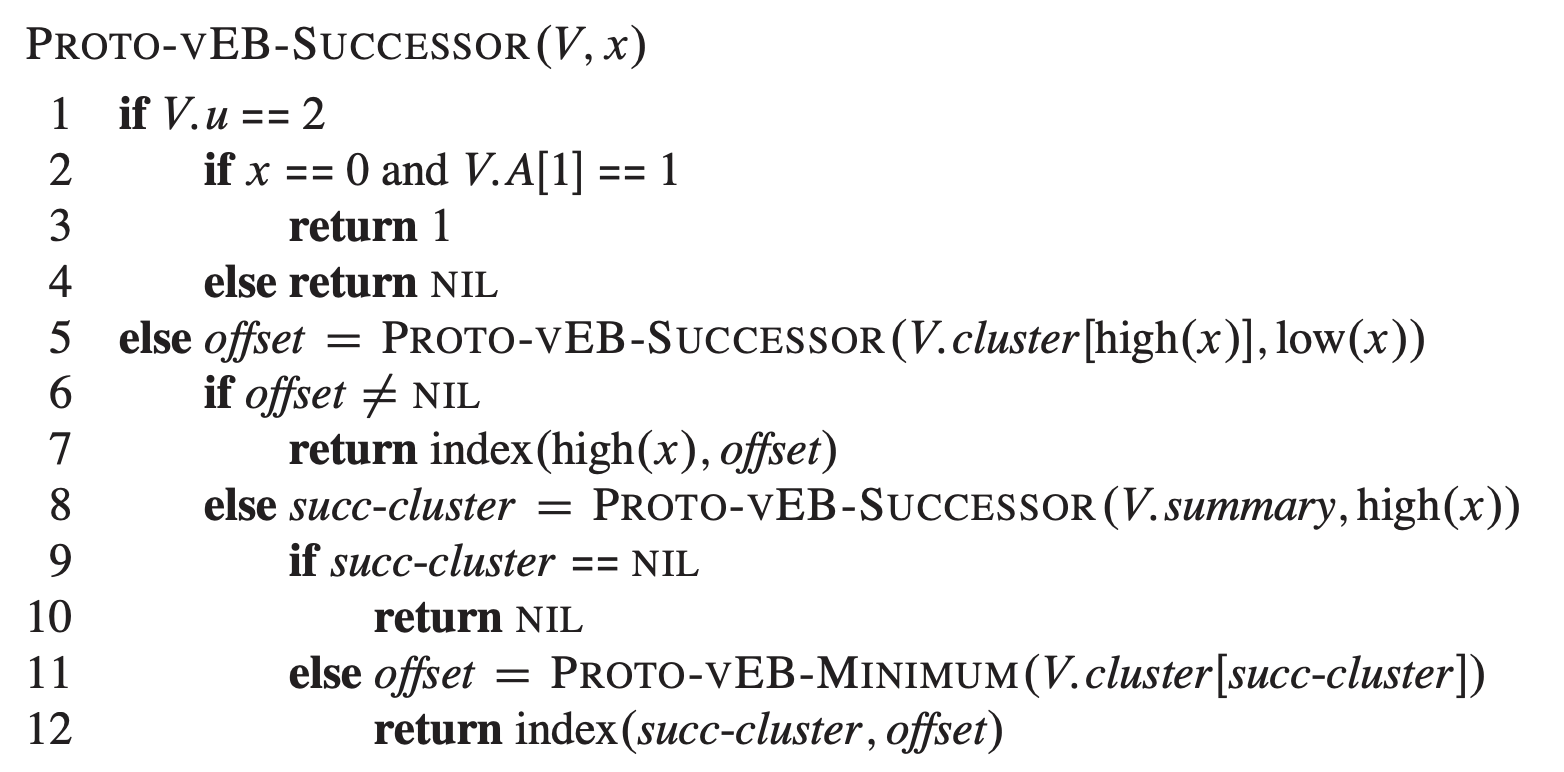 Proto-vEB Structure
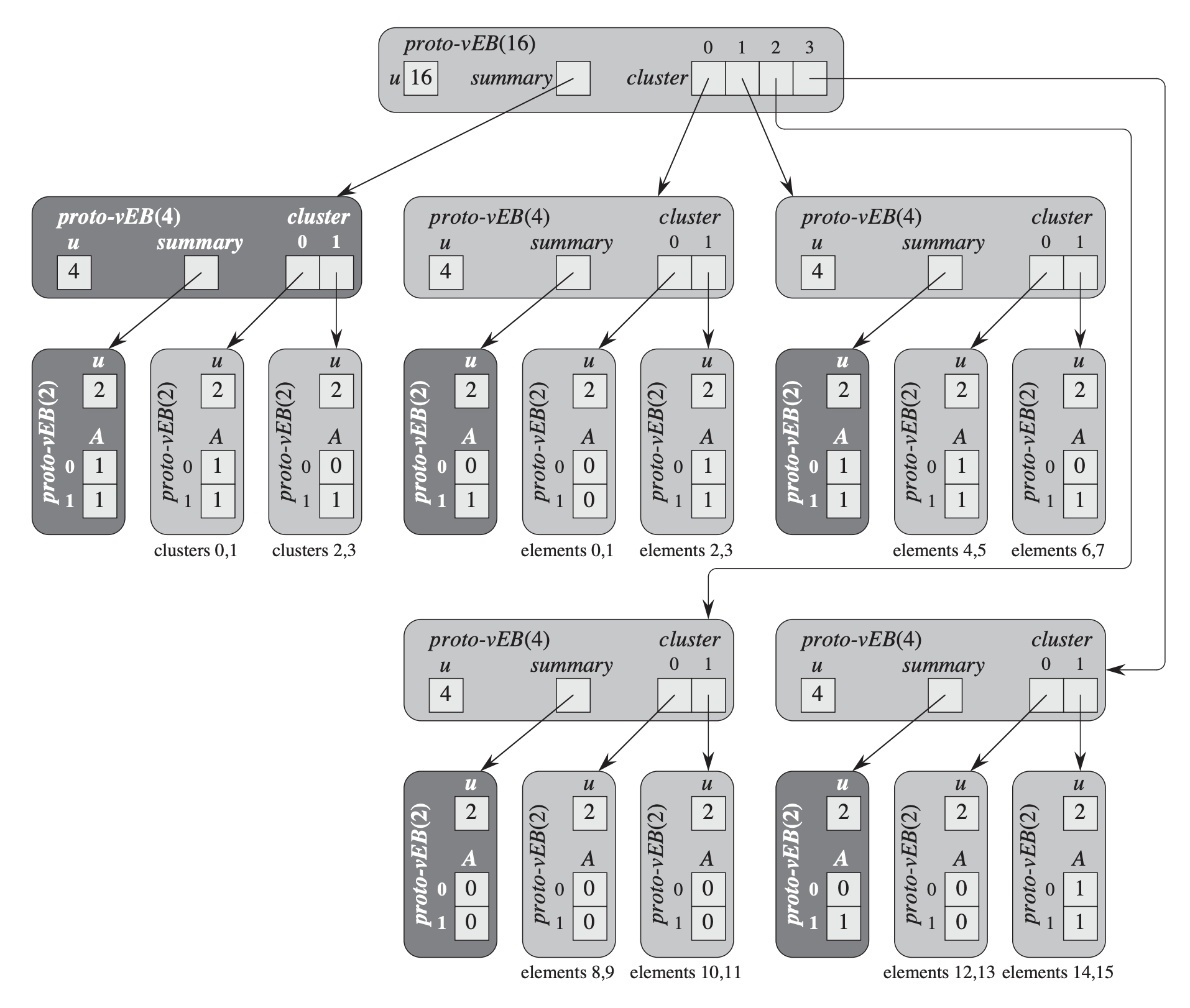 This Proto-vEB Tree stores the set {2, 3, 4, 5, 7, 14, 15}
Example Runs:
Successor(2)
Successor(7)
Operations On Proto-vEB Structure
Inserting an element
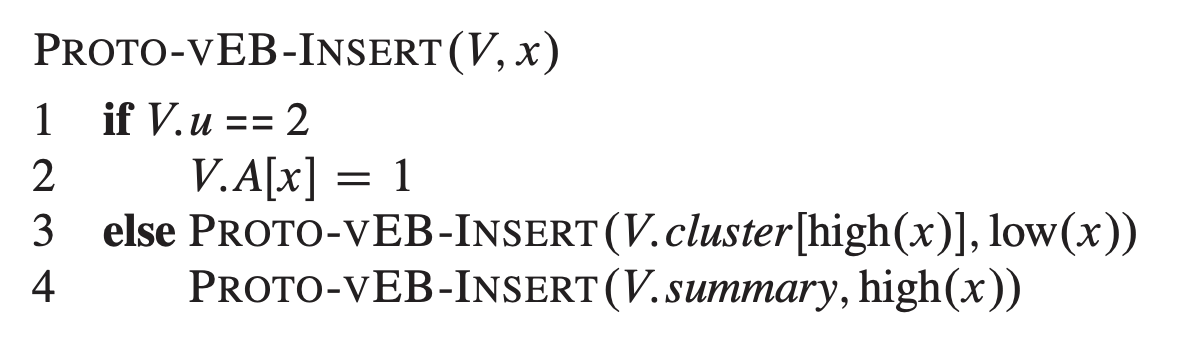 Operations On Proto-vEB Structure
Operations On Proto-vEB Structure
Van Emde Boas Trees
Van Emde Boas Trees
How to get our runtimes to lg lg u time?

Need to figure out how to remove some of the recursive calls from our implementation.

Idea: Store some extra info in each node that will reduce number of necessary recursive calls!
Quick Aside on Universe Size
Adding More Data to VEB Trees
These updates will help in the following ways:
The Minimum and Maximum operations do not need to recurse, and be computed in constant time.
The successor operation can avoid making a recursive call to determine whether the successor lies within high(x) because successor is in same cluster if x < max
Can easily tell if vEB tree has 0, 1, or more than 1 elements by checking min and max values. This will help speed up insert / delete.
When vEB tree is empty, we can insert by simply changing min and max values. Similar for delete when vEB tree has exactly 1 value.
Store the minimum element in this entire vEB-Tree. However, this minimum is removed from all sub-trees
Store the max element in this vEB-Tree. This max DOES appear in sub-trees.
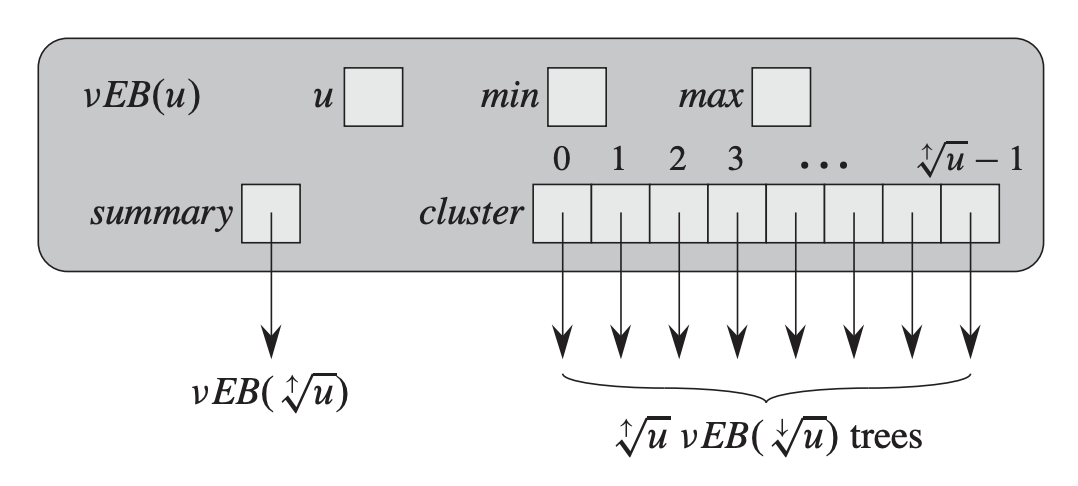 Example VEB-Tree
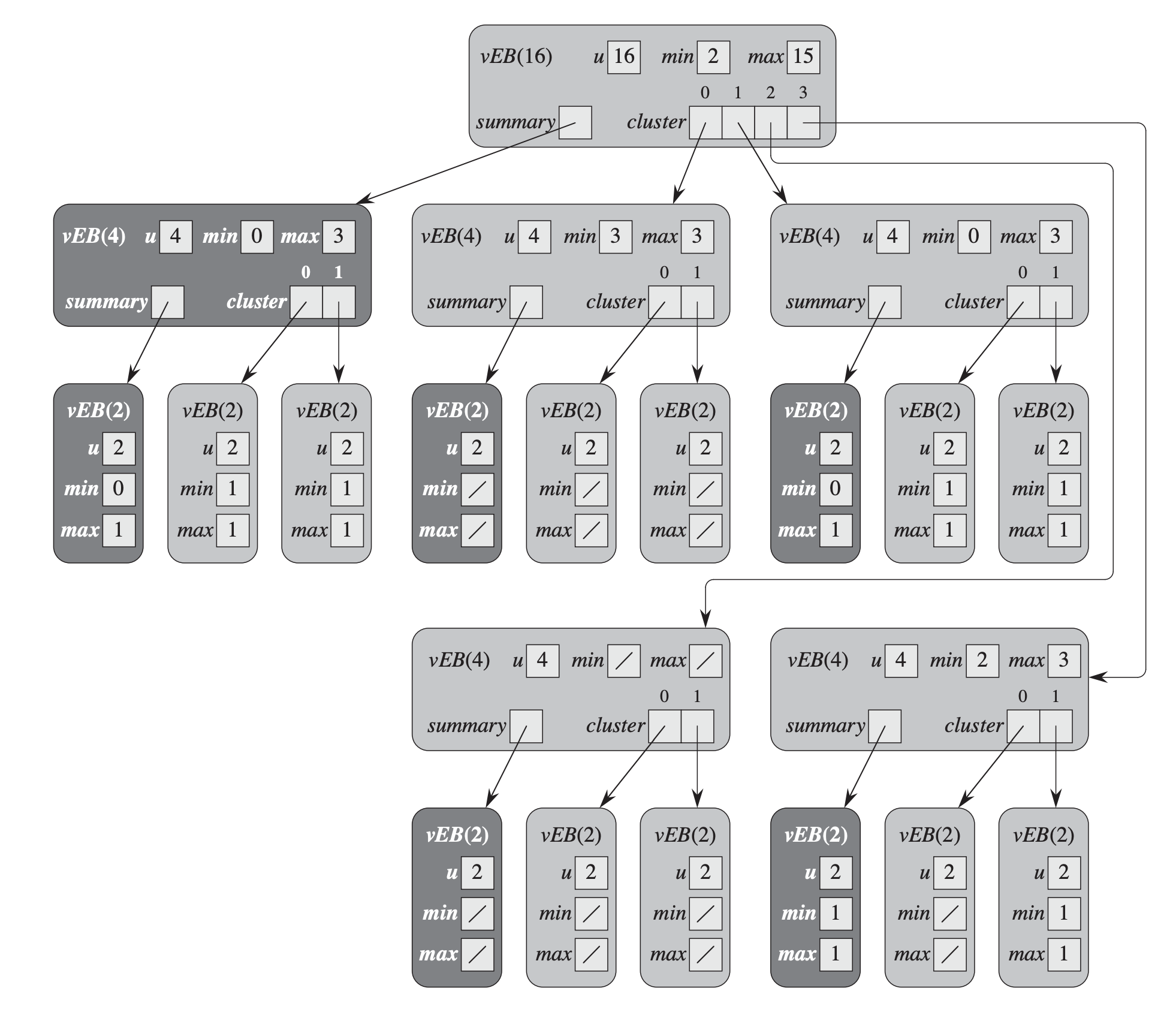 This vEB Tree stores the set {2, 3, 4, 5, 7, 14, 15}
See pg. 549 of CLRS for recurrence proof. Almost exactly same as the one we did earlier.
VEB-Tree Operations: Minimum/Maximum
Minimum / Maximum:
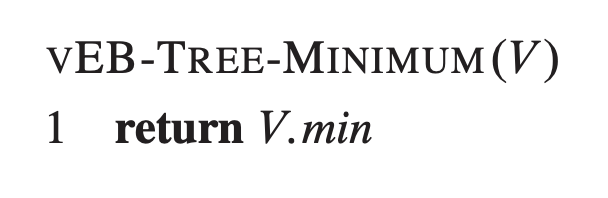 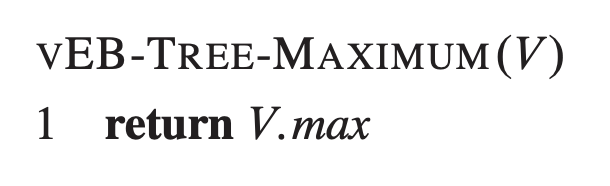 VEB-Tree Operations: Member / Search
Member(V, x)
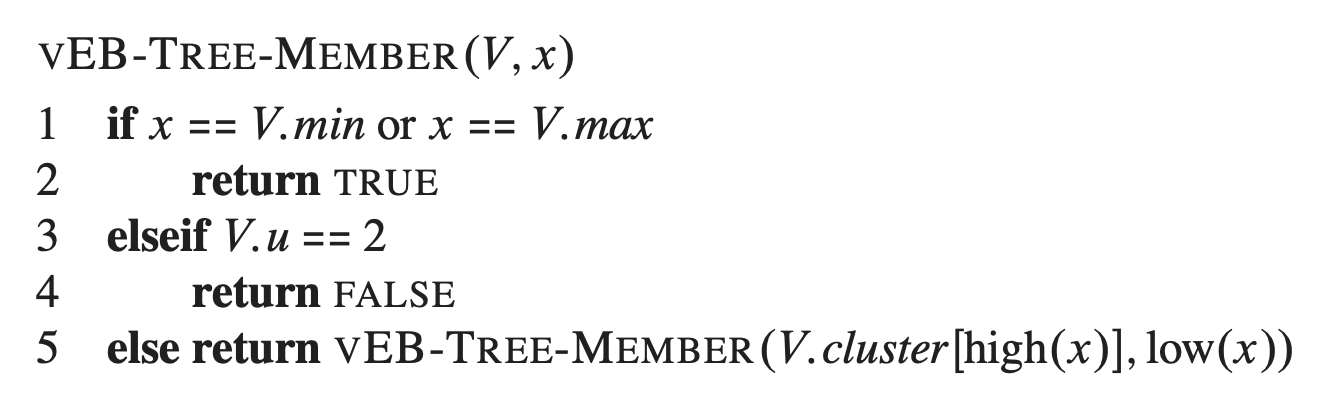 Note that if the element we are looking for will be the min or max at some point if it is present
VEB-Tree Operations: Successor
Successor(V, x)
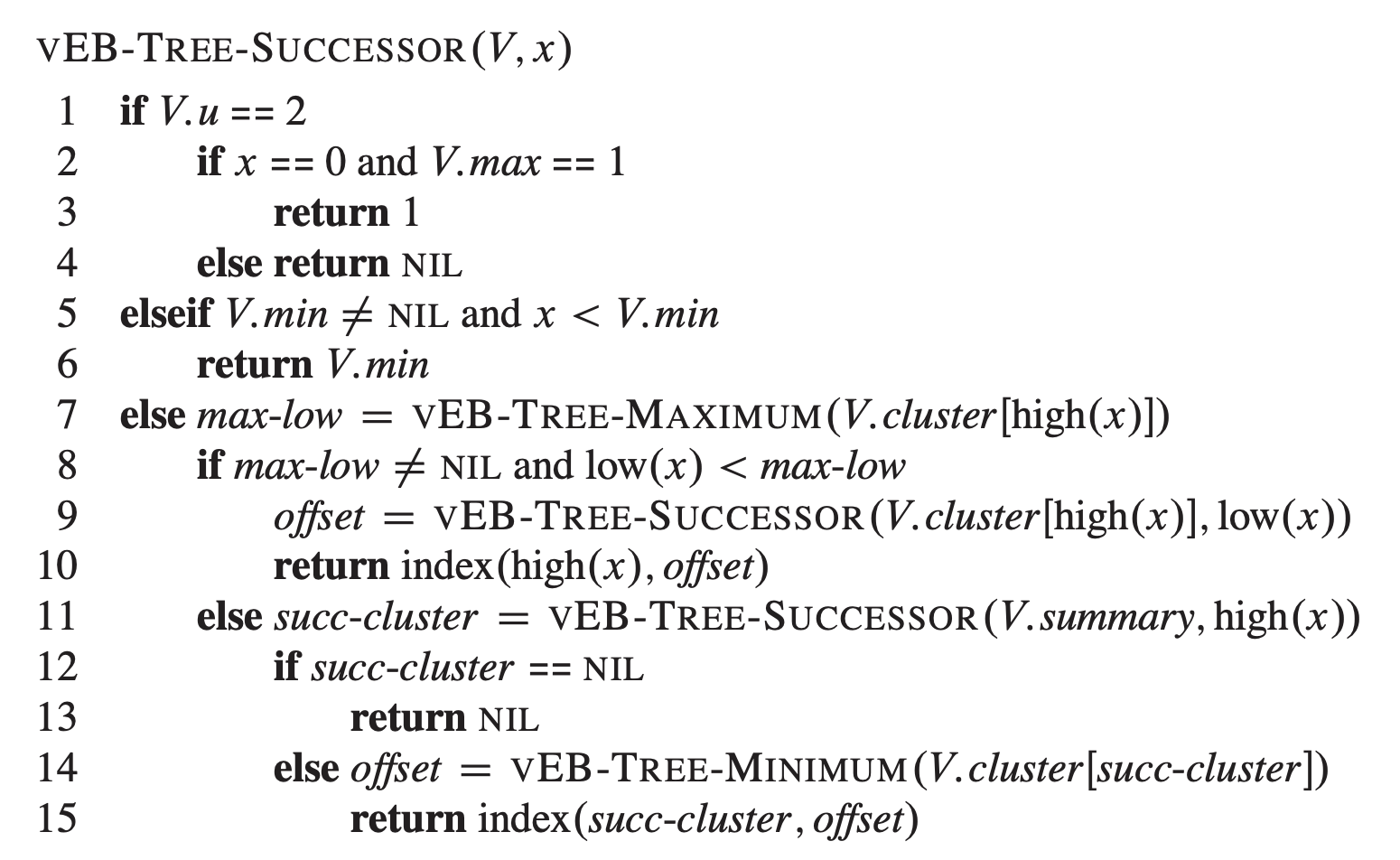 VEB-Tree Operations: Successor
Successor(this, 5)high(5) = 1low(5) = 1
Example: Successor(V, 5)
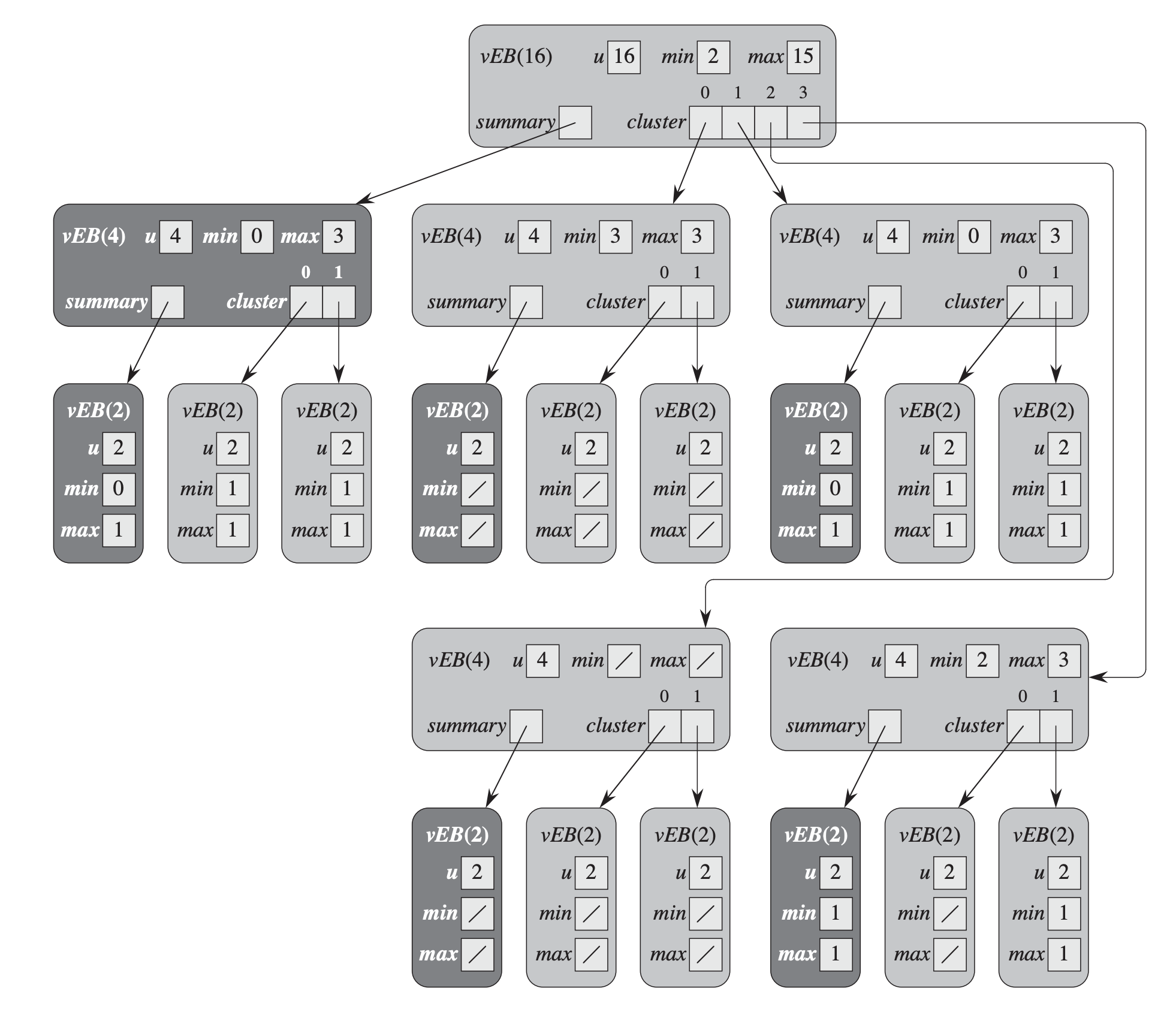 max-low=3
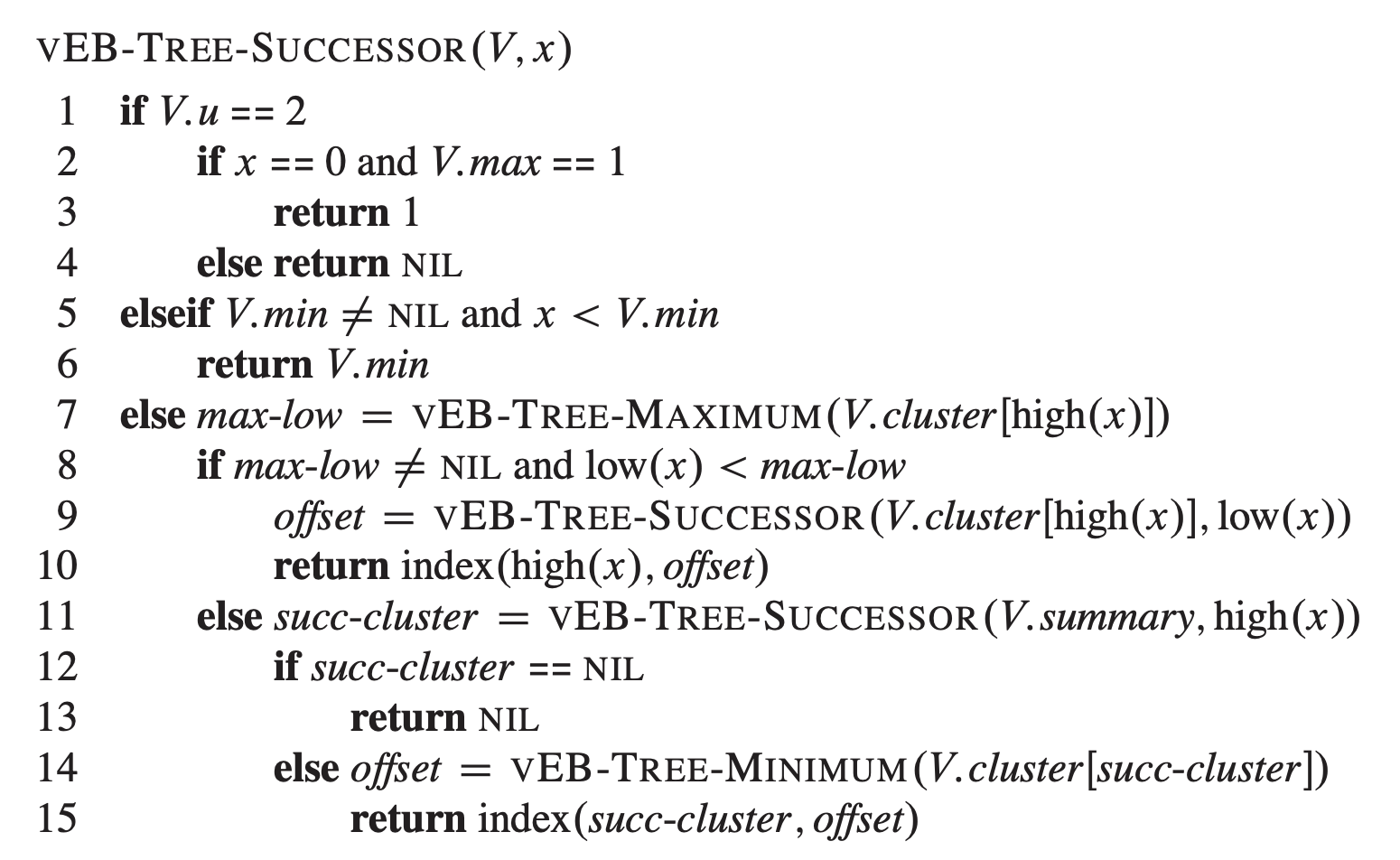 Recall that this tree stores: {2, 3, 4, 5, 7, 14, 15}
VEB-Tree Operations: Successor
Example: Successor(V, 5)
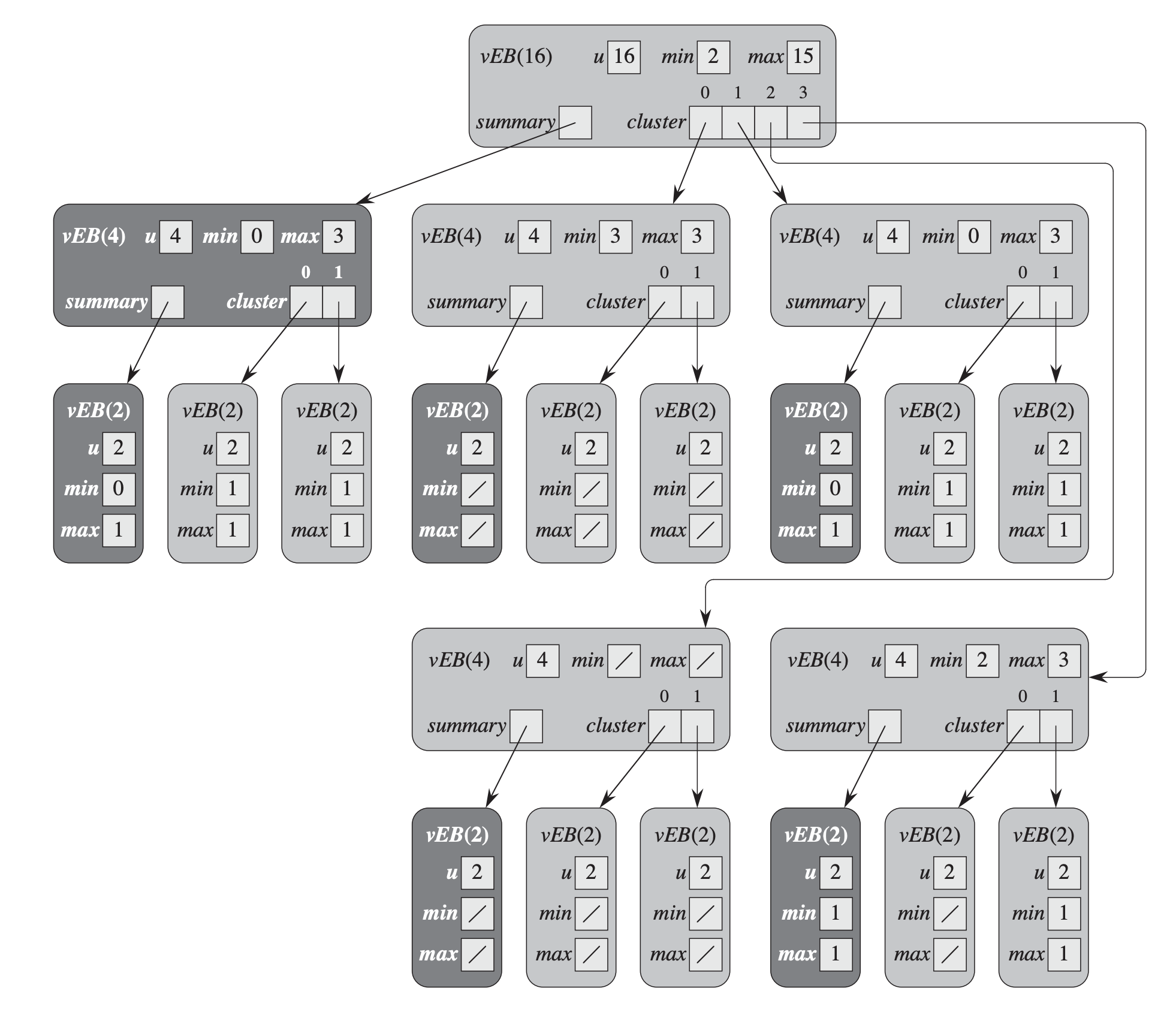 Successor(this, 1)high(1) = 0low(1) = 1
max-low=1
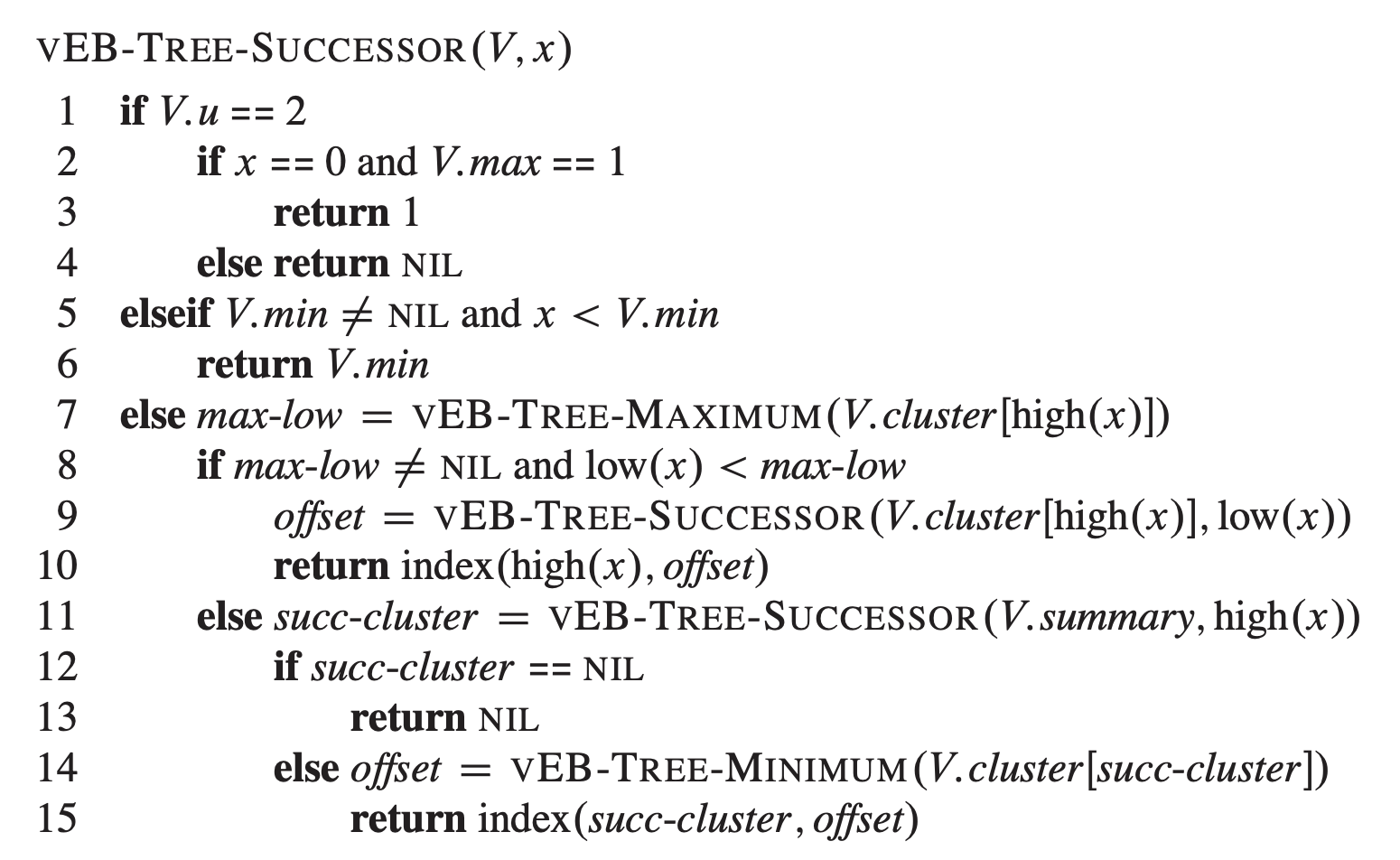 succ-cluster=1
Recall that this tree stores: {2, 3, 4, 5, 7, 14, 15}
VEB-Tree Operations: Successor
Example: Successor(V, 5)
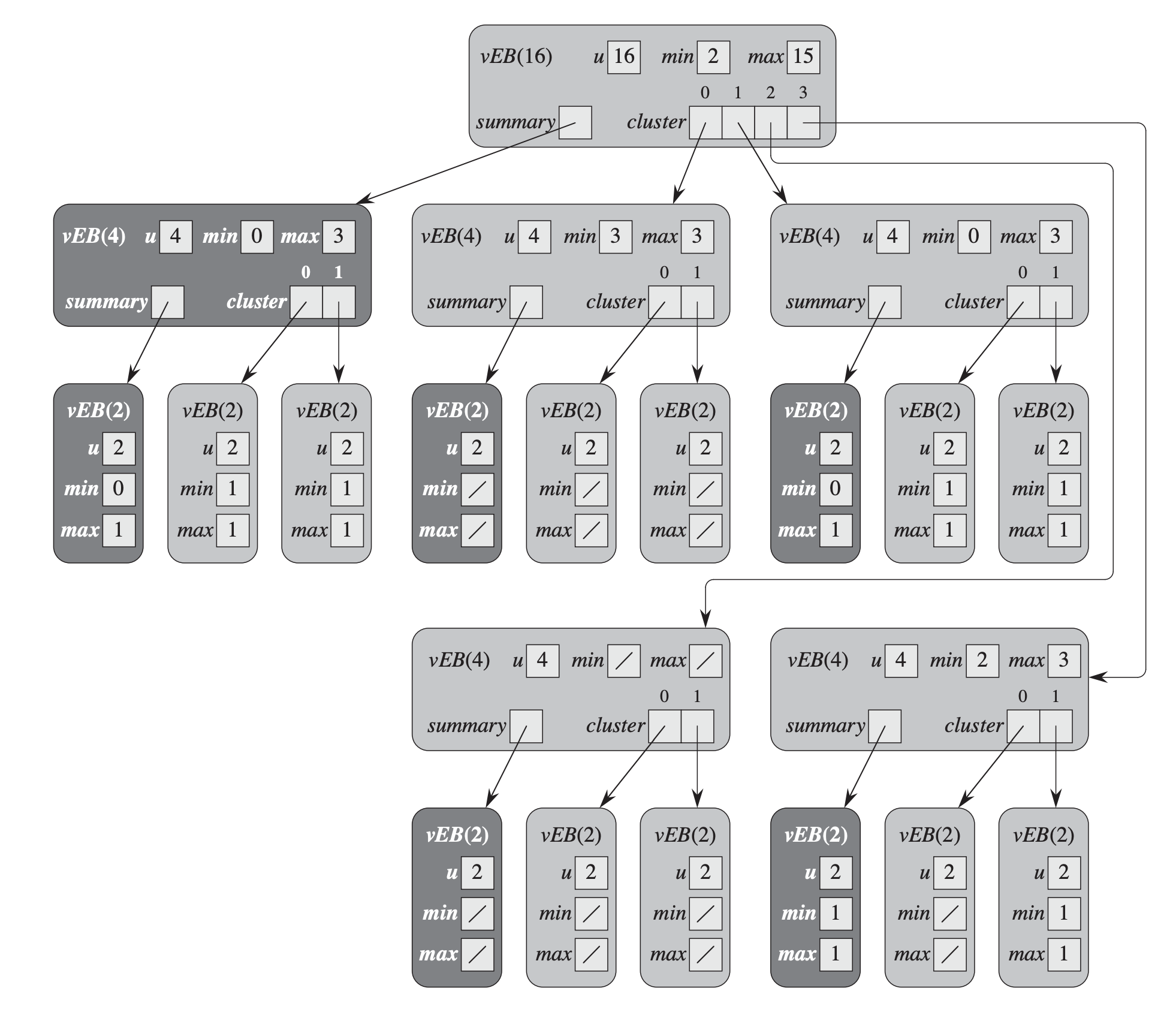 Successor(this, 0)
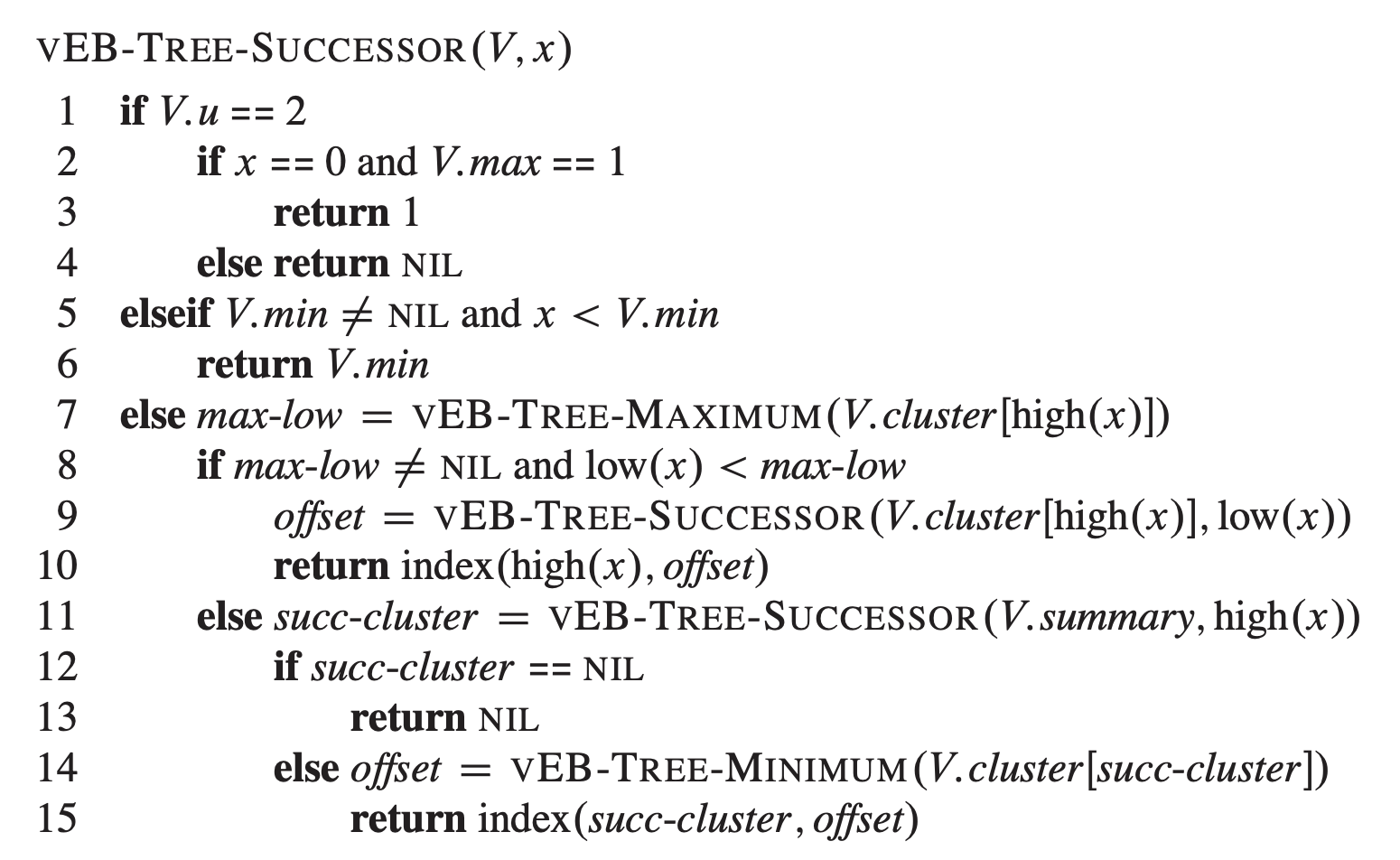 return 1
Recall that this tree stores: {2, 3, 4, 5, 7, 14, 15}
VEB-Tree Operations: Successor
Example: Successor(V, 5)
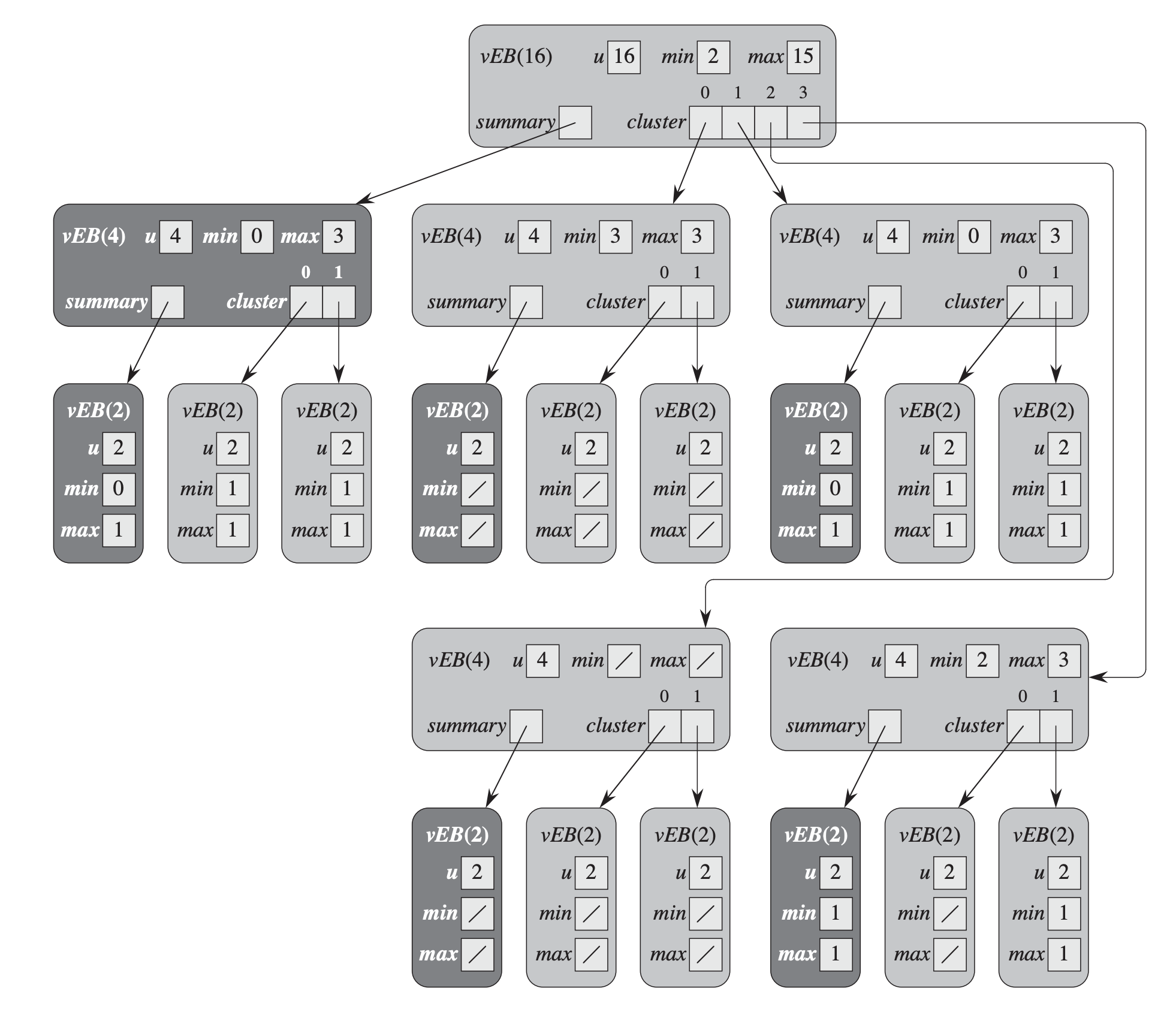 Successor(this, 1)high(1) = 0low(1) = 1
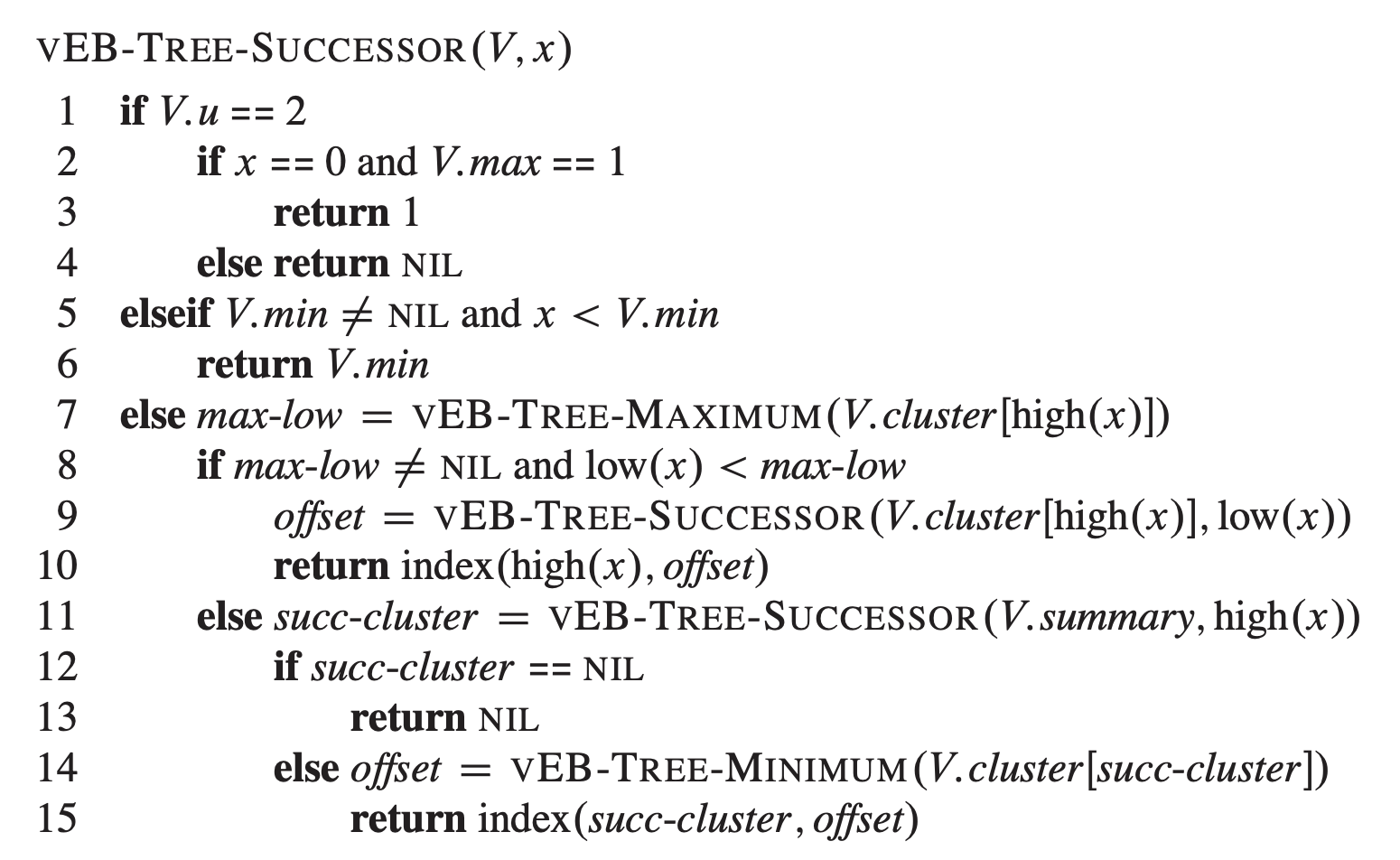 min will return 1succ-cluster is 1
index(succ-cluster, offset) = index(1,1) = 1*2 + 1 = 3
Recall that this tree stores: {2, 3, 4, 5, 7, 14, 15}
VEB-Tree Operations: Successor
Example: Successor(V, 5)
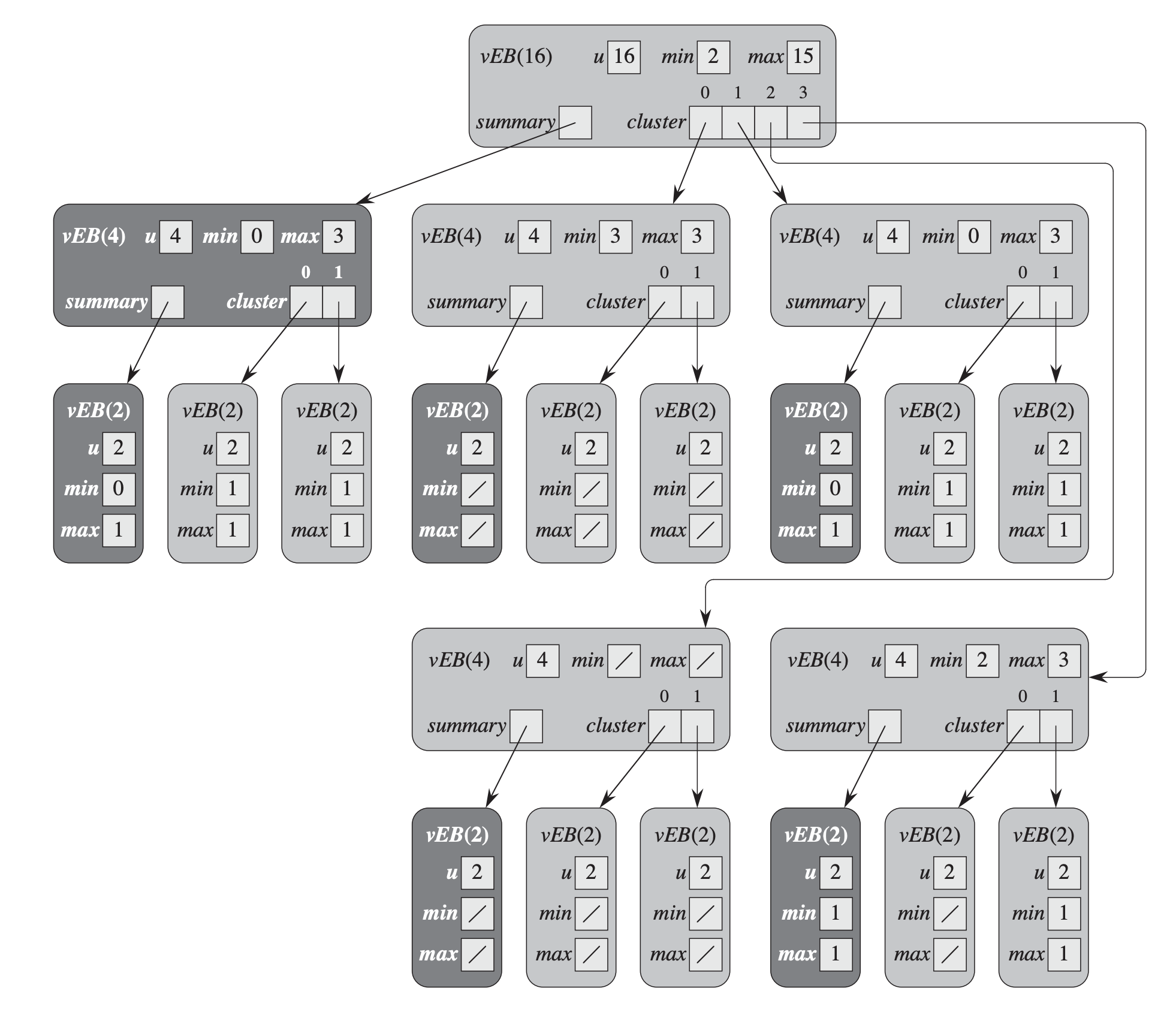 Successor(this, 5)high(5) = 1low(5) = 1
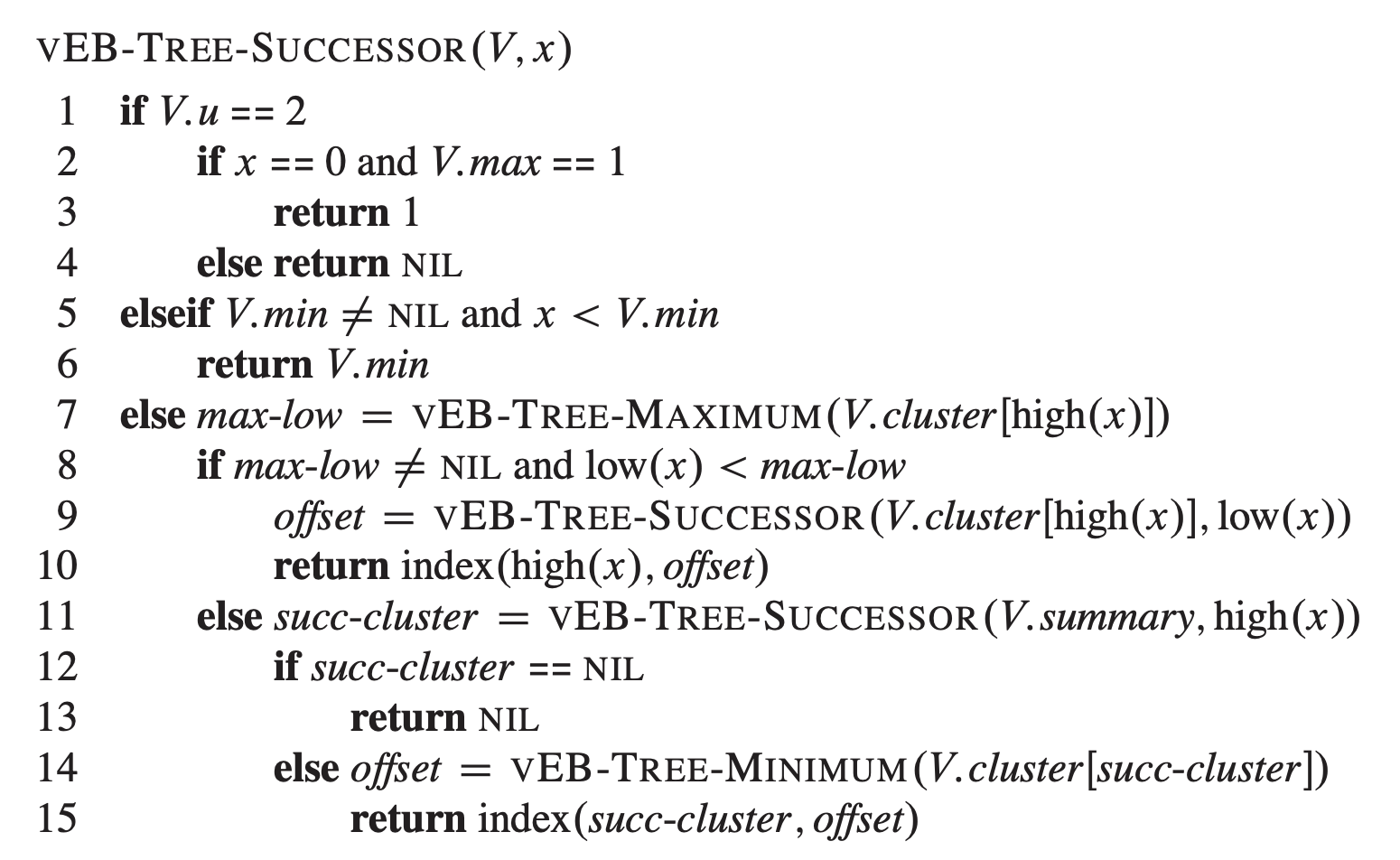 offset = 3 (from prev. slide)index(1,3) = 1*4 + 3 = 7
Recall that this tree stores: {2, 3, 4, 5, 7, 14, 15}
VEB-Tree Operations: Predecessor
Predecessor(V, x)
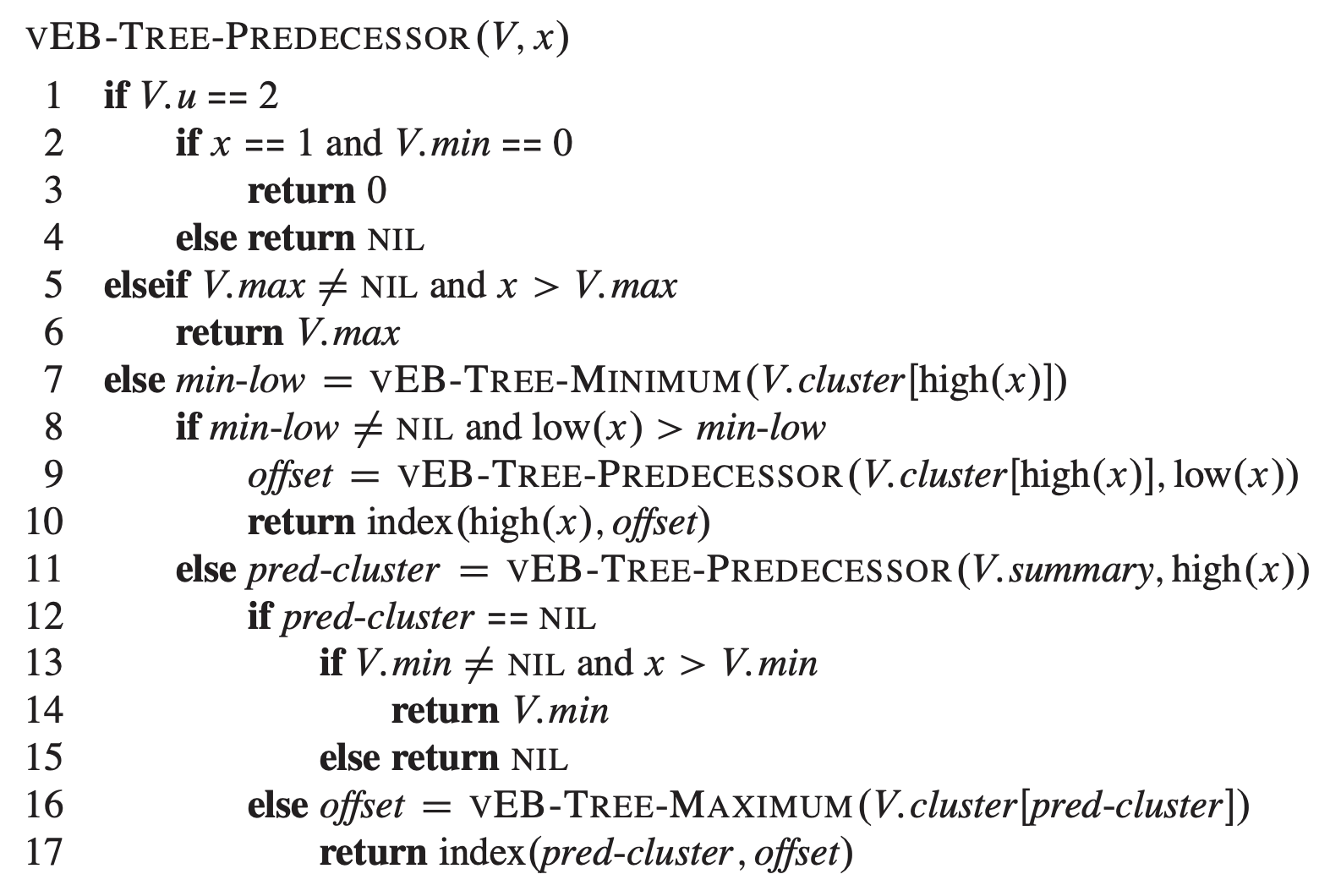 VEB-Tree Operations: Insert
Insert(V, x)
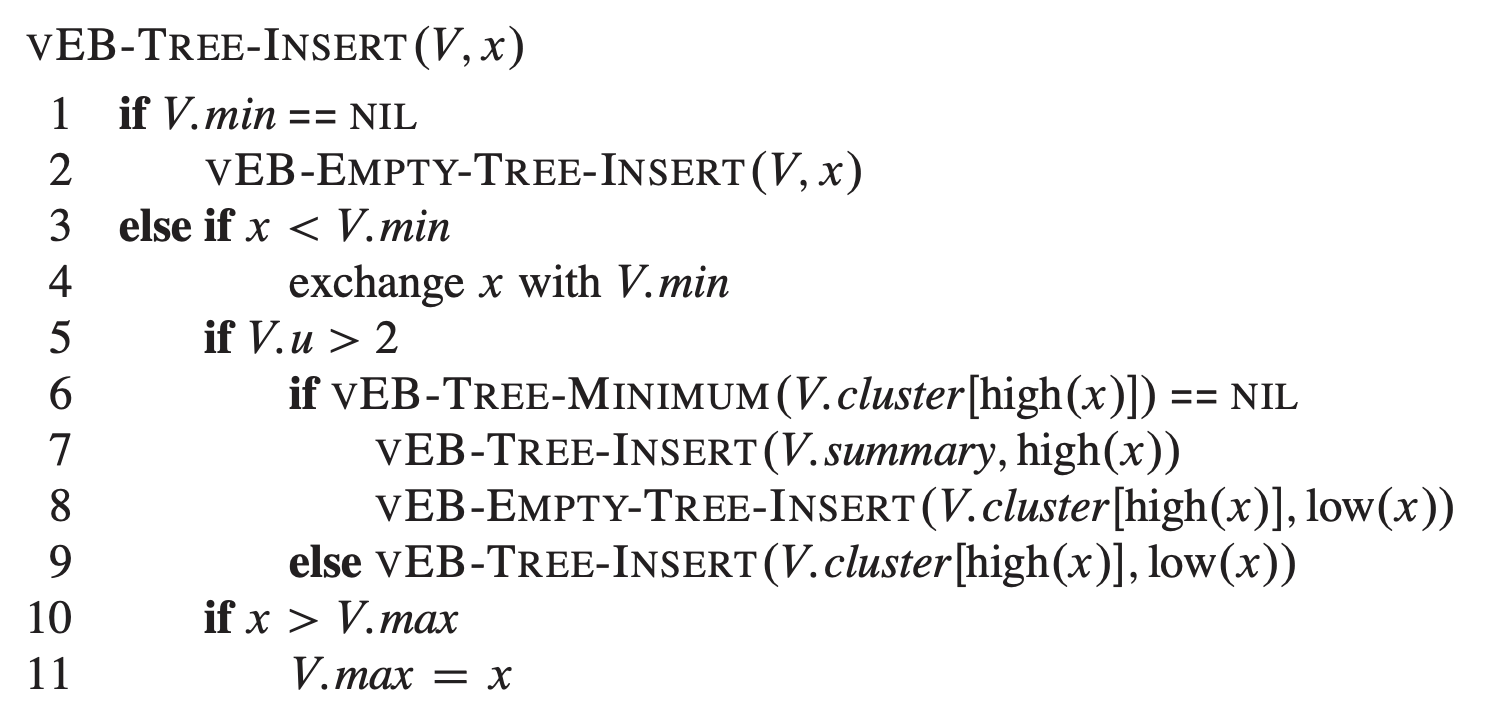 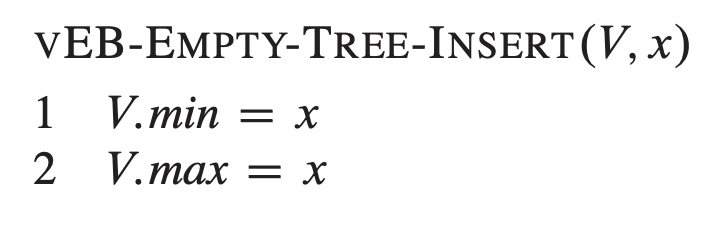 VEB-Tree Operations: Delete
Delete(V, x)
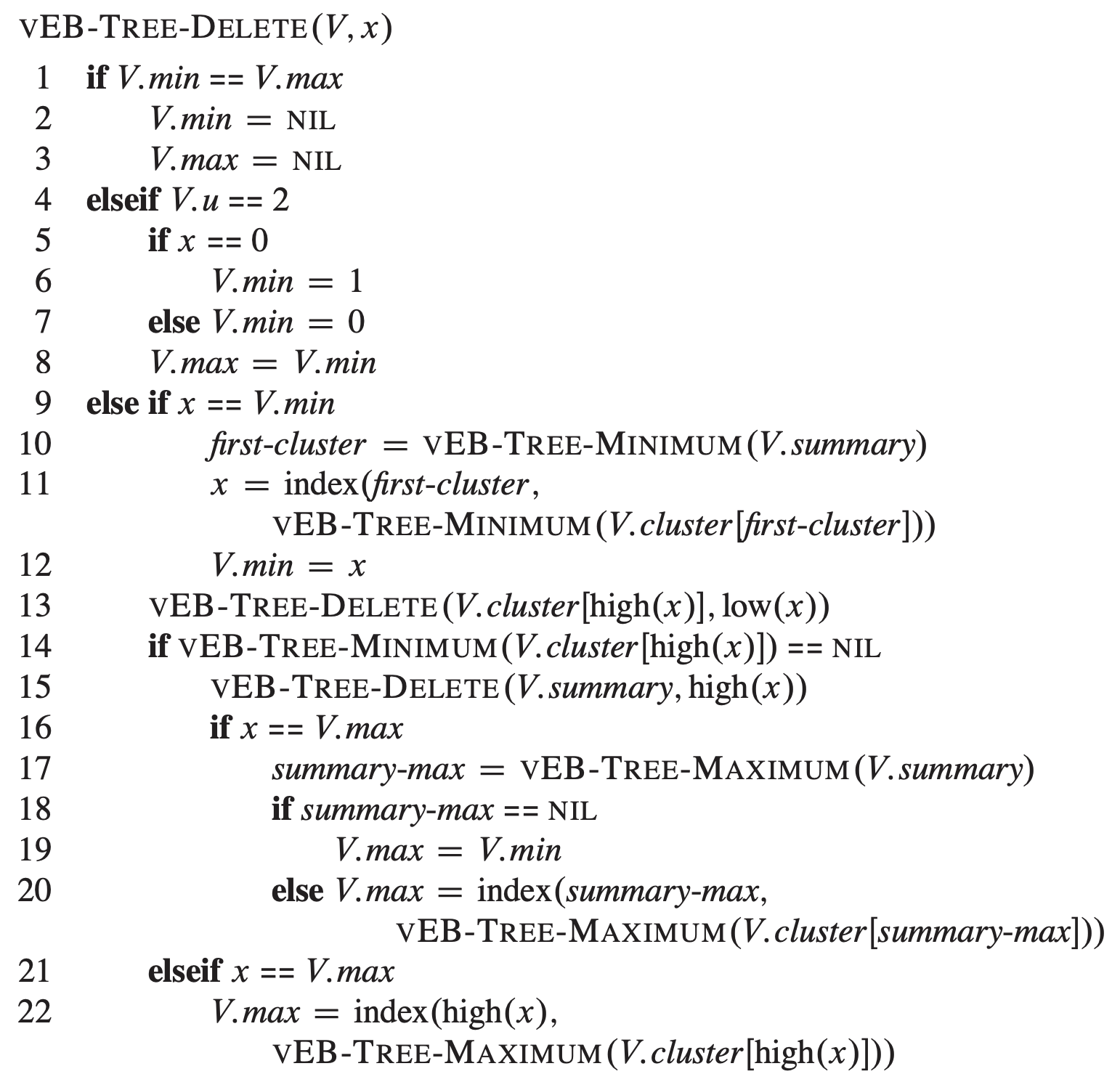 Conclusion
Conclusions
Van Emde Boas Tree:
Are very fast, and a function of the universe (u) size
Takes advantage of the binary representations of integers to improve runtime
Is NOT generalizable to sets of any objects / things